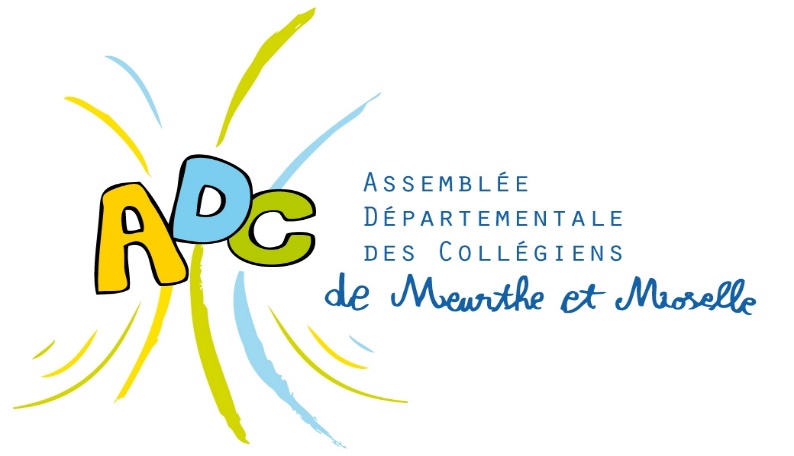 Album photo
Rencontre Départementale du 11 Janvier 2016.

 Crédit photo : © G.Berger/Conseil départemental 54

Photographe : Grégory Berger
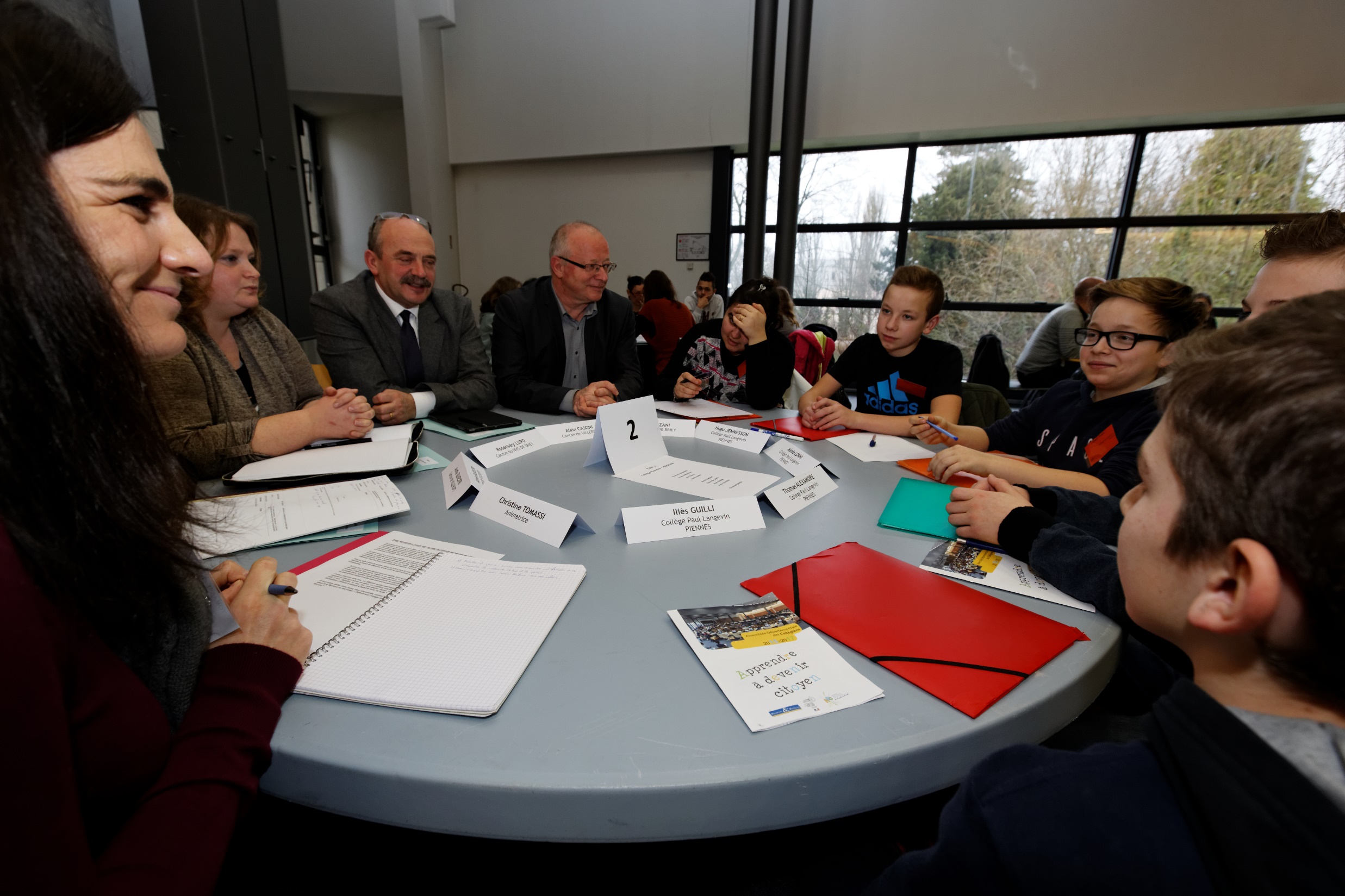 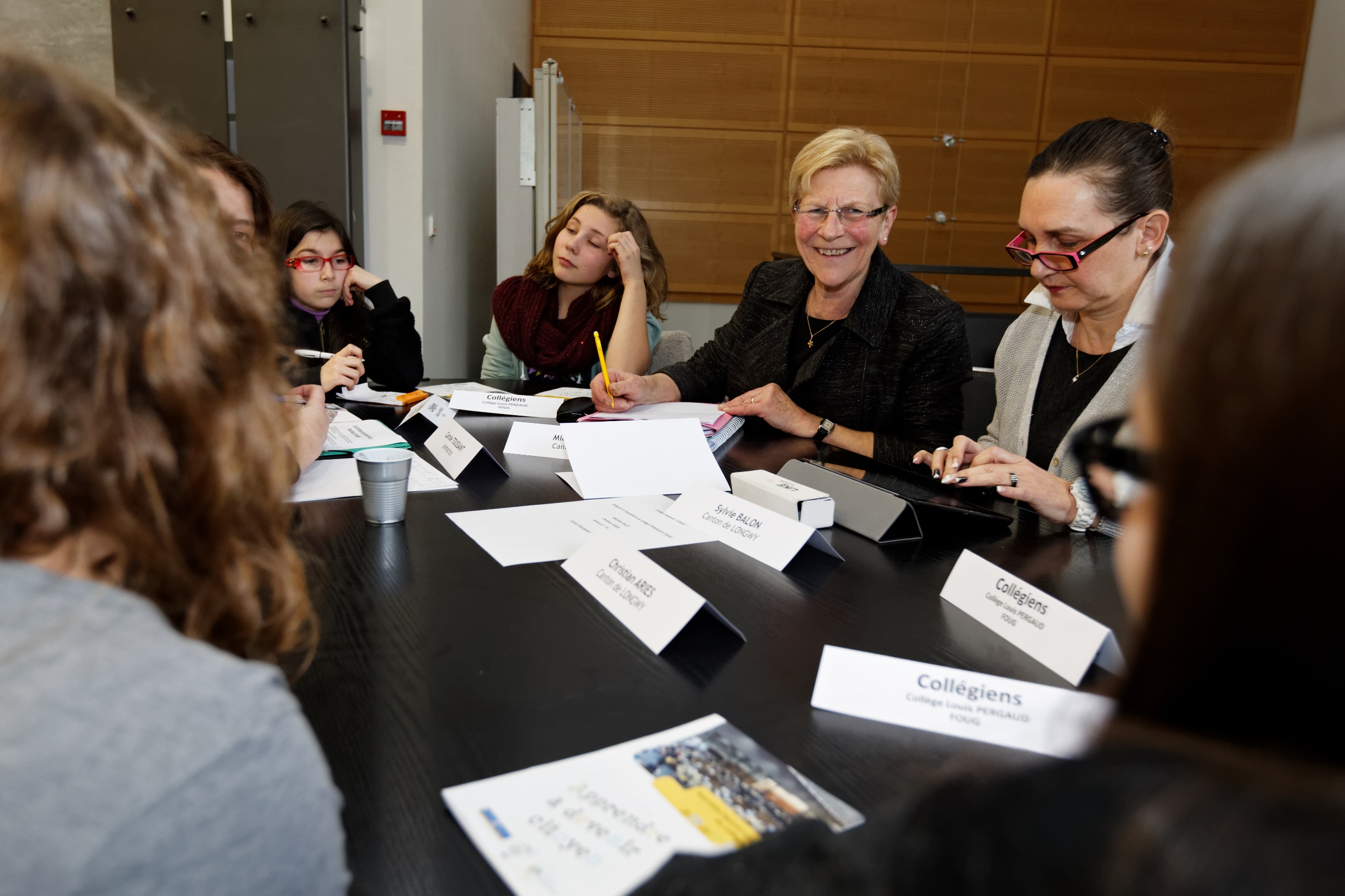 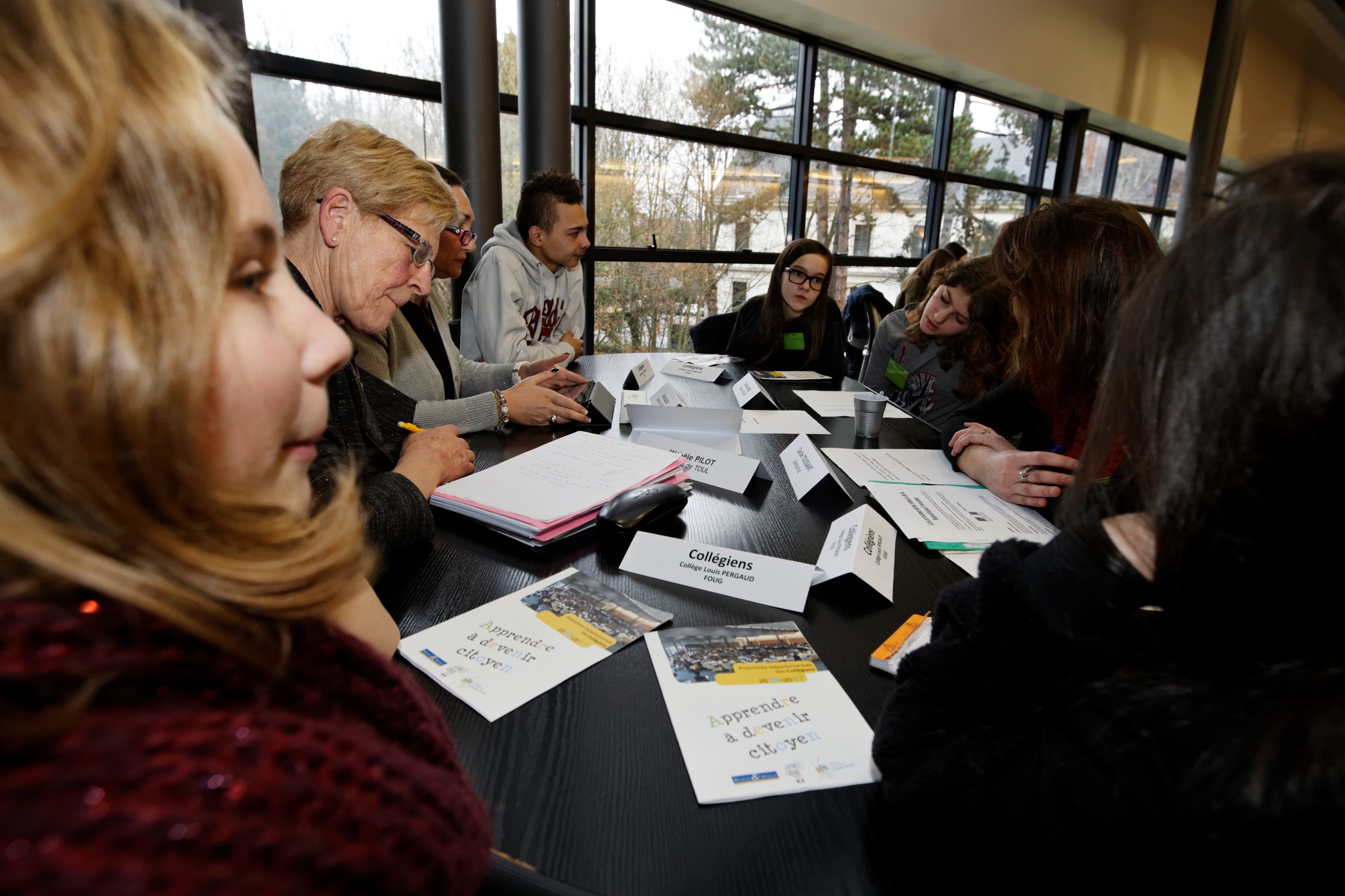 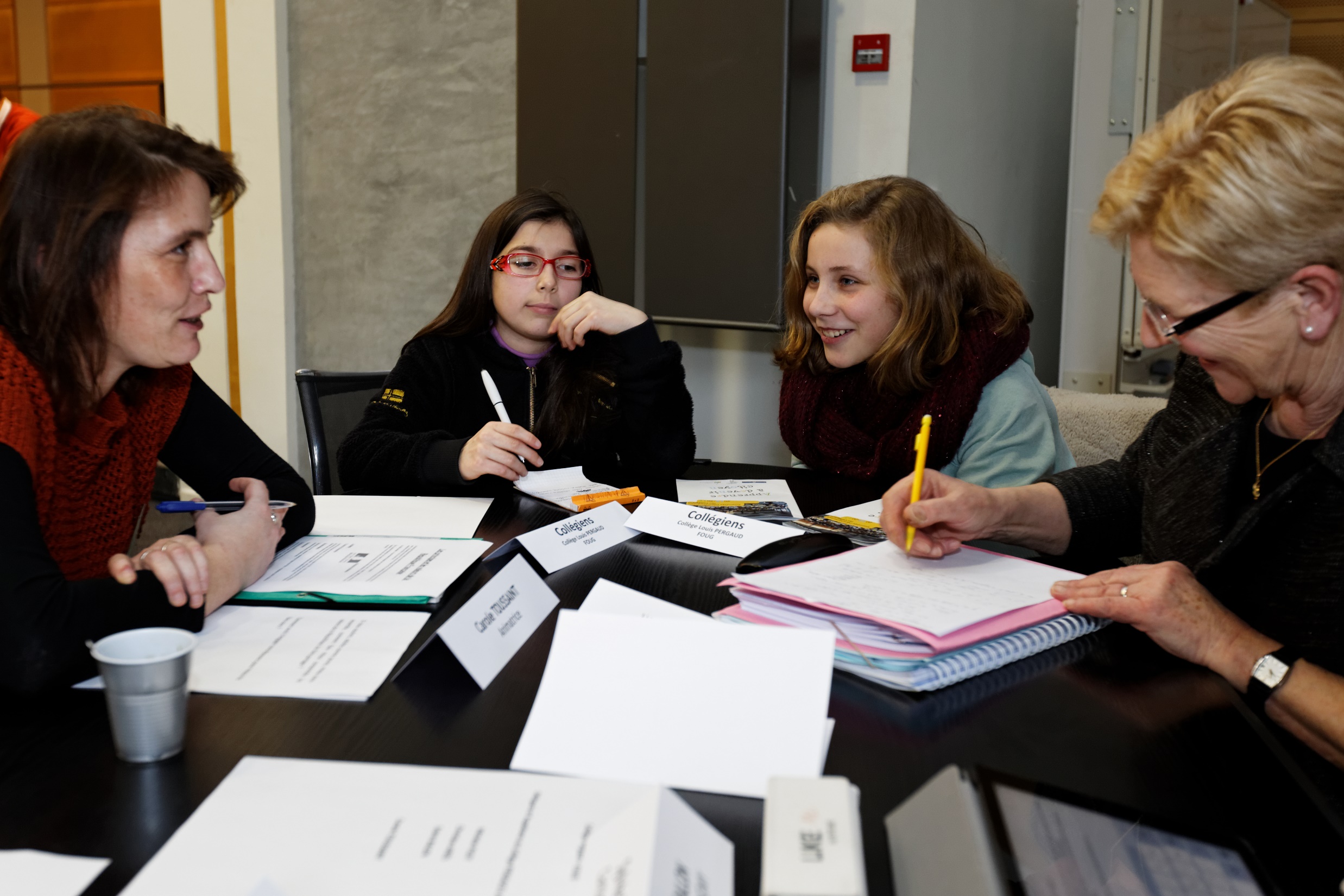 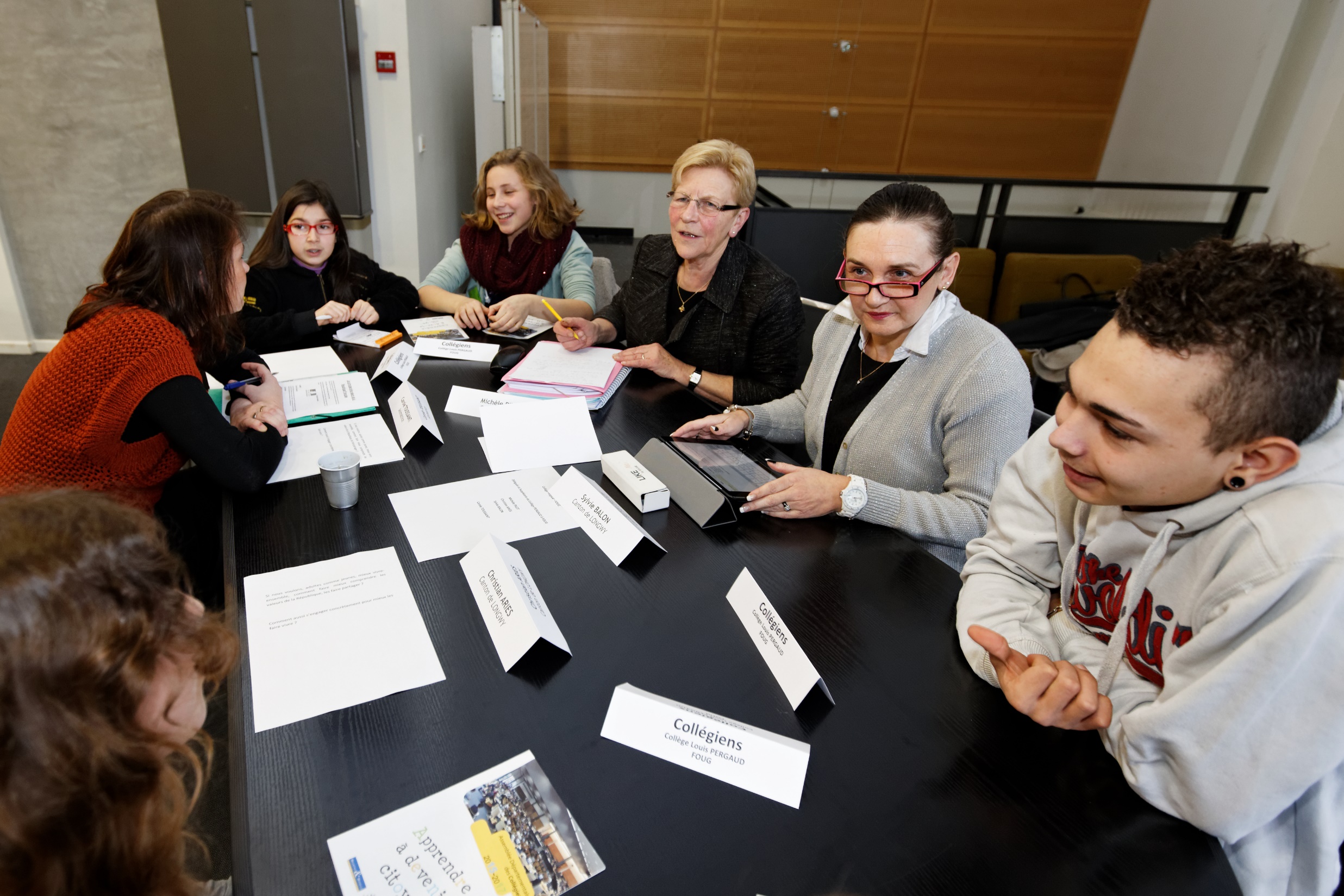 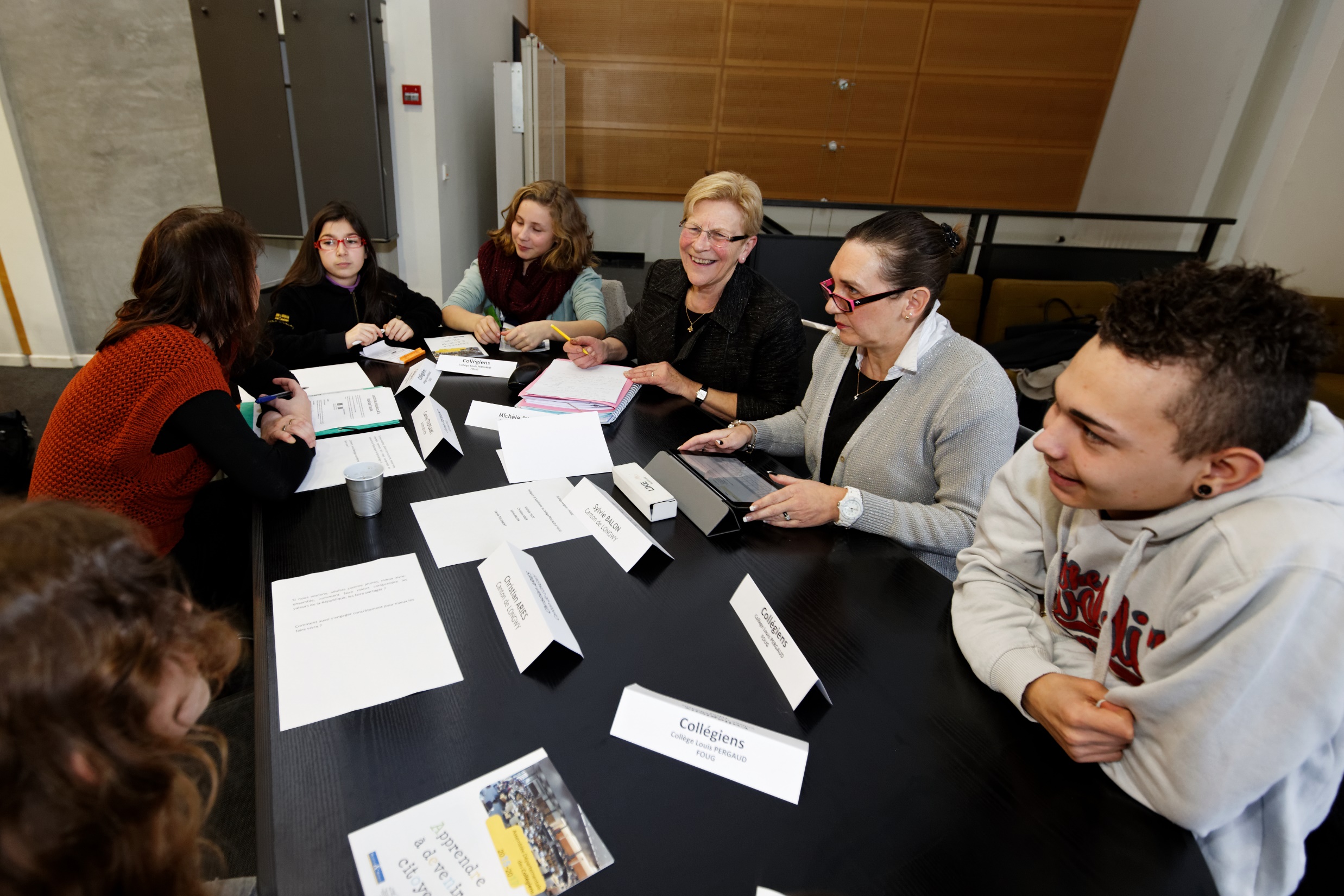 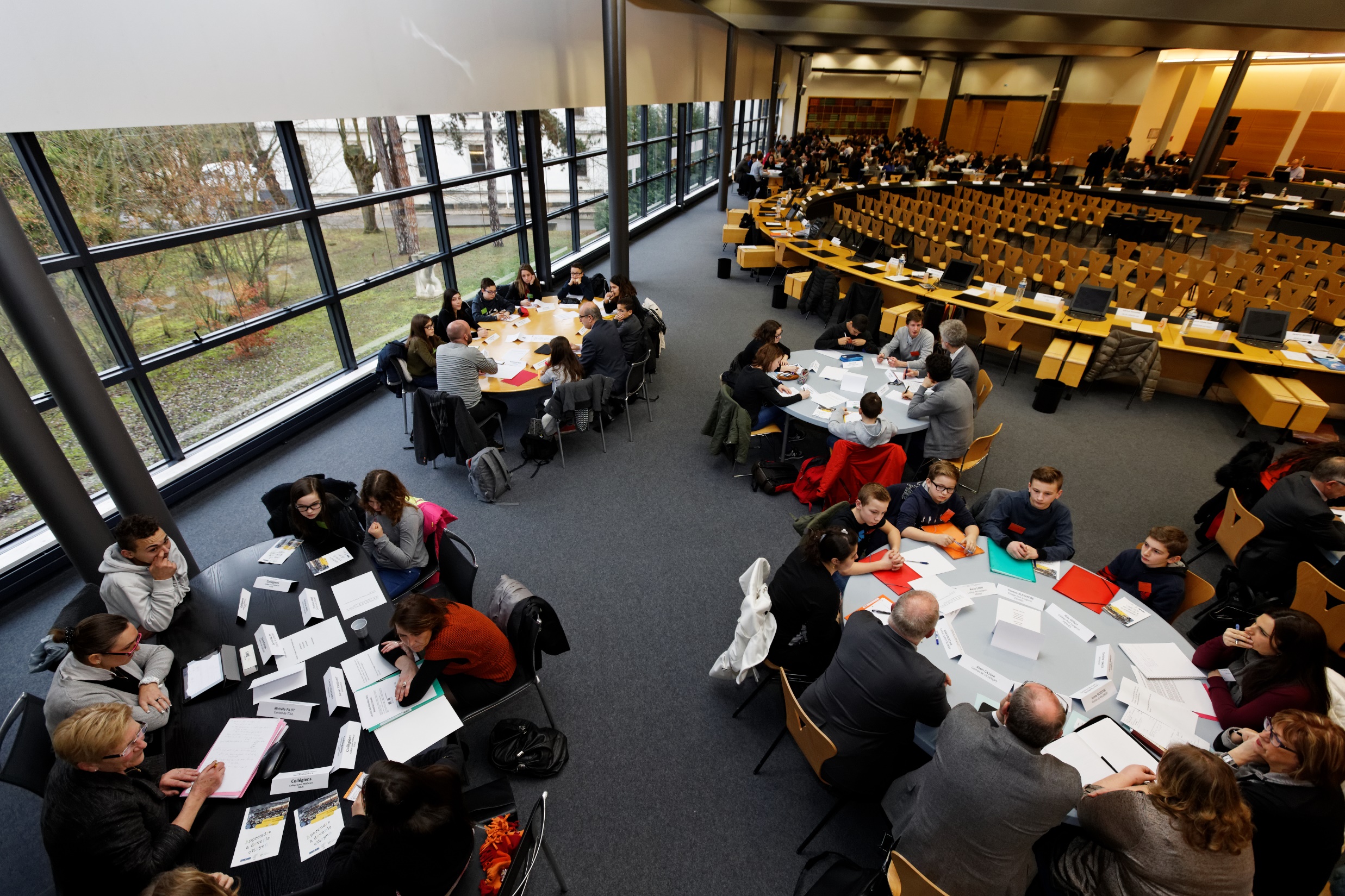 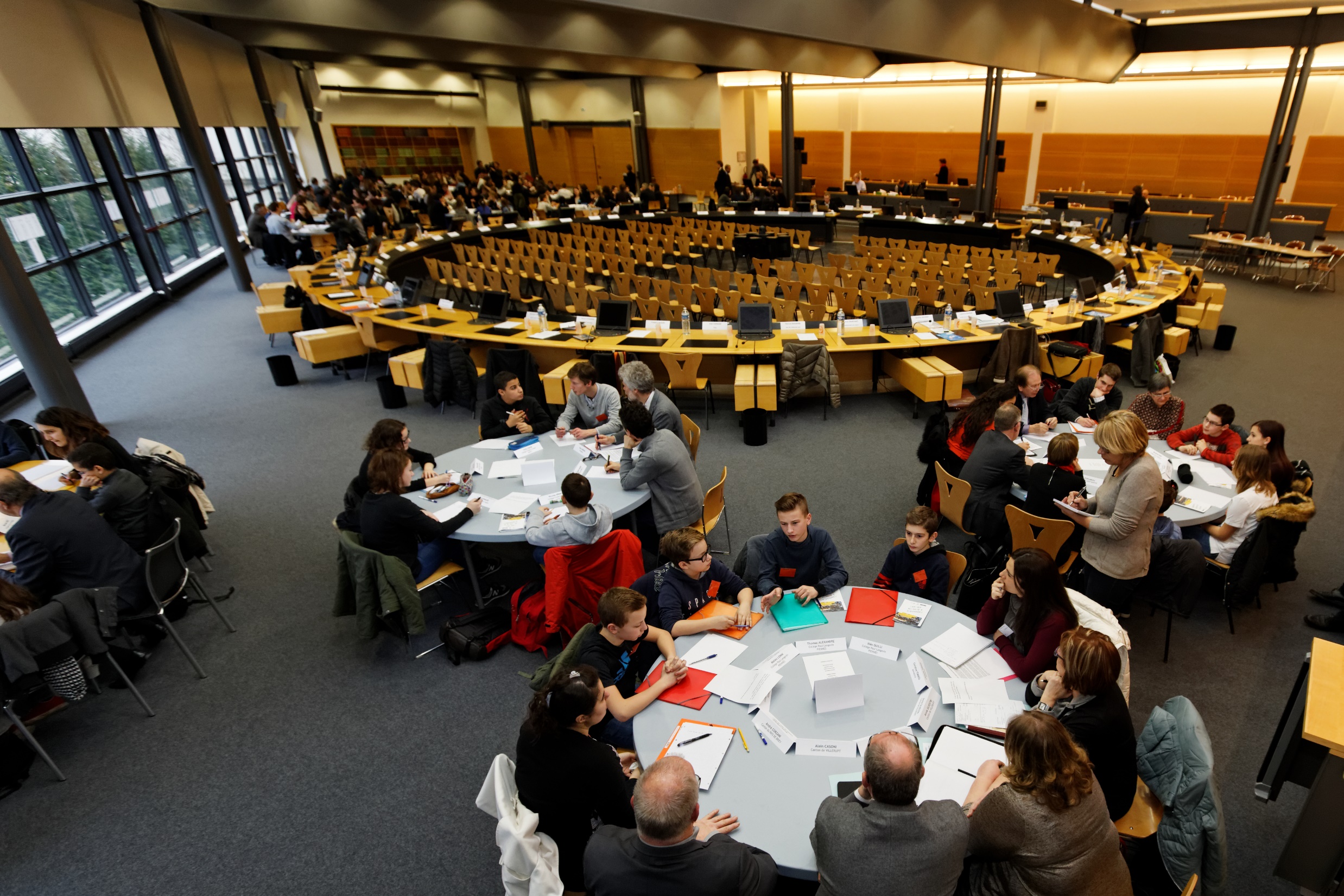 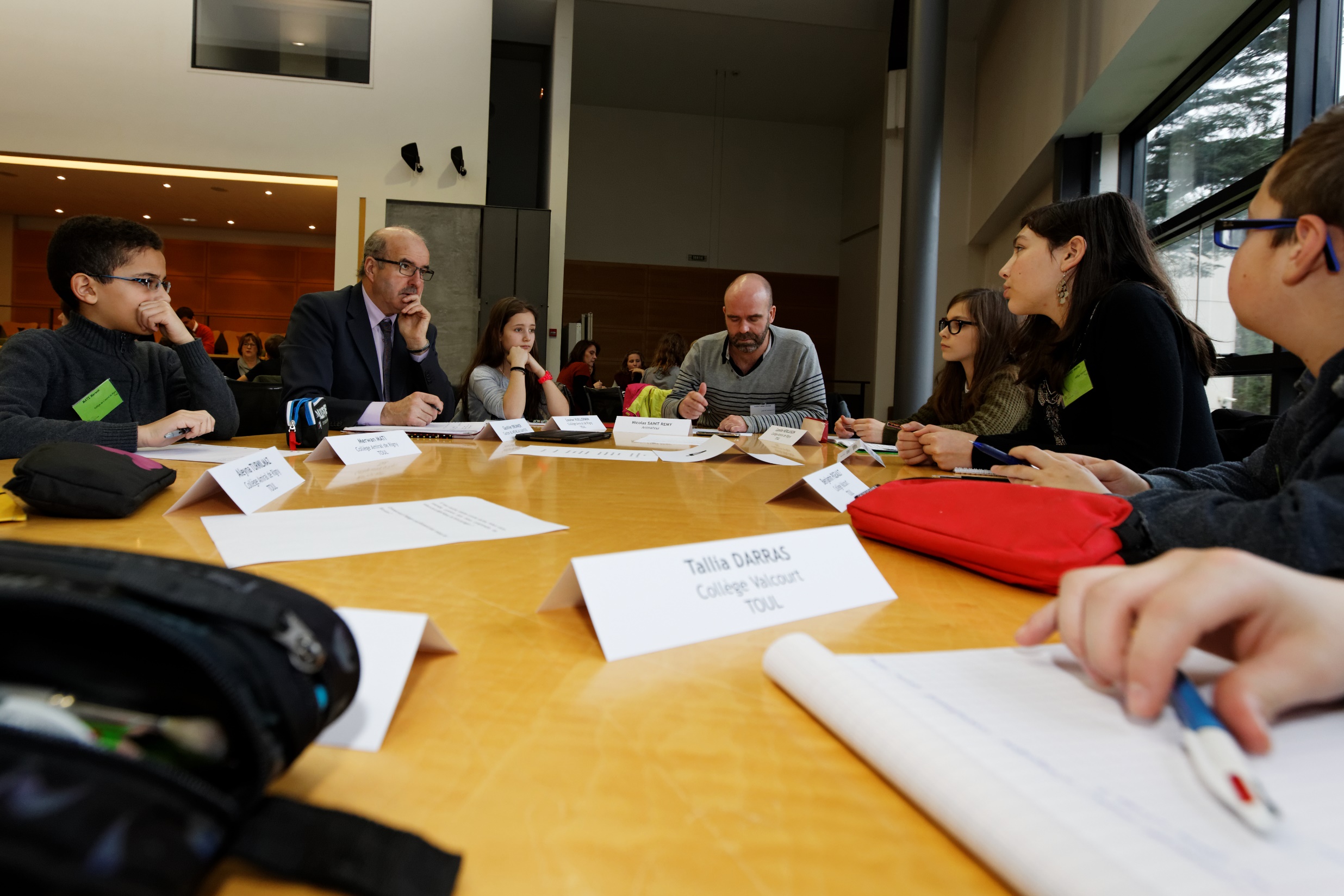 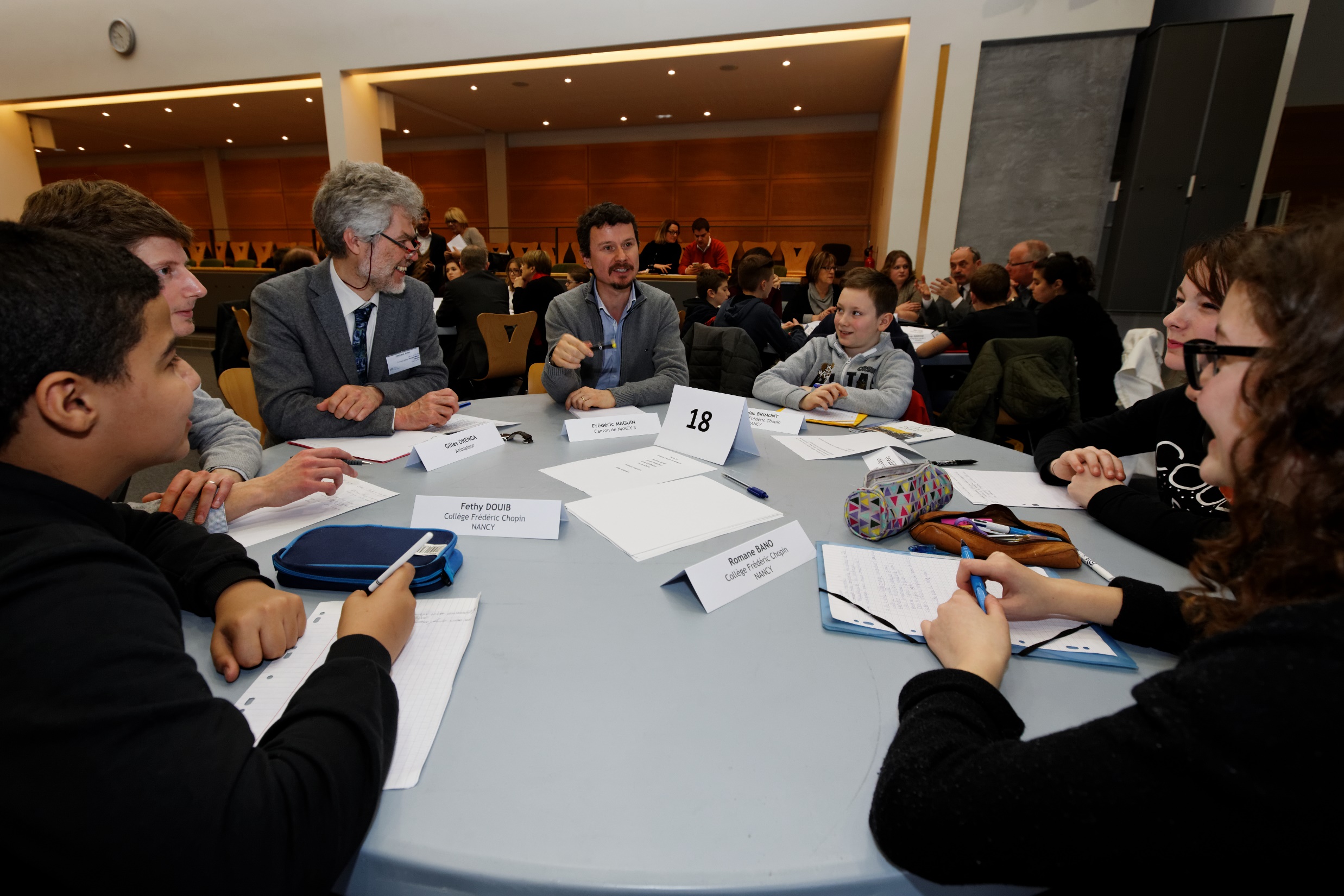 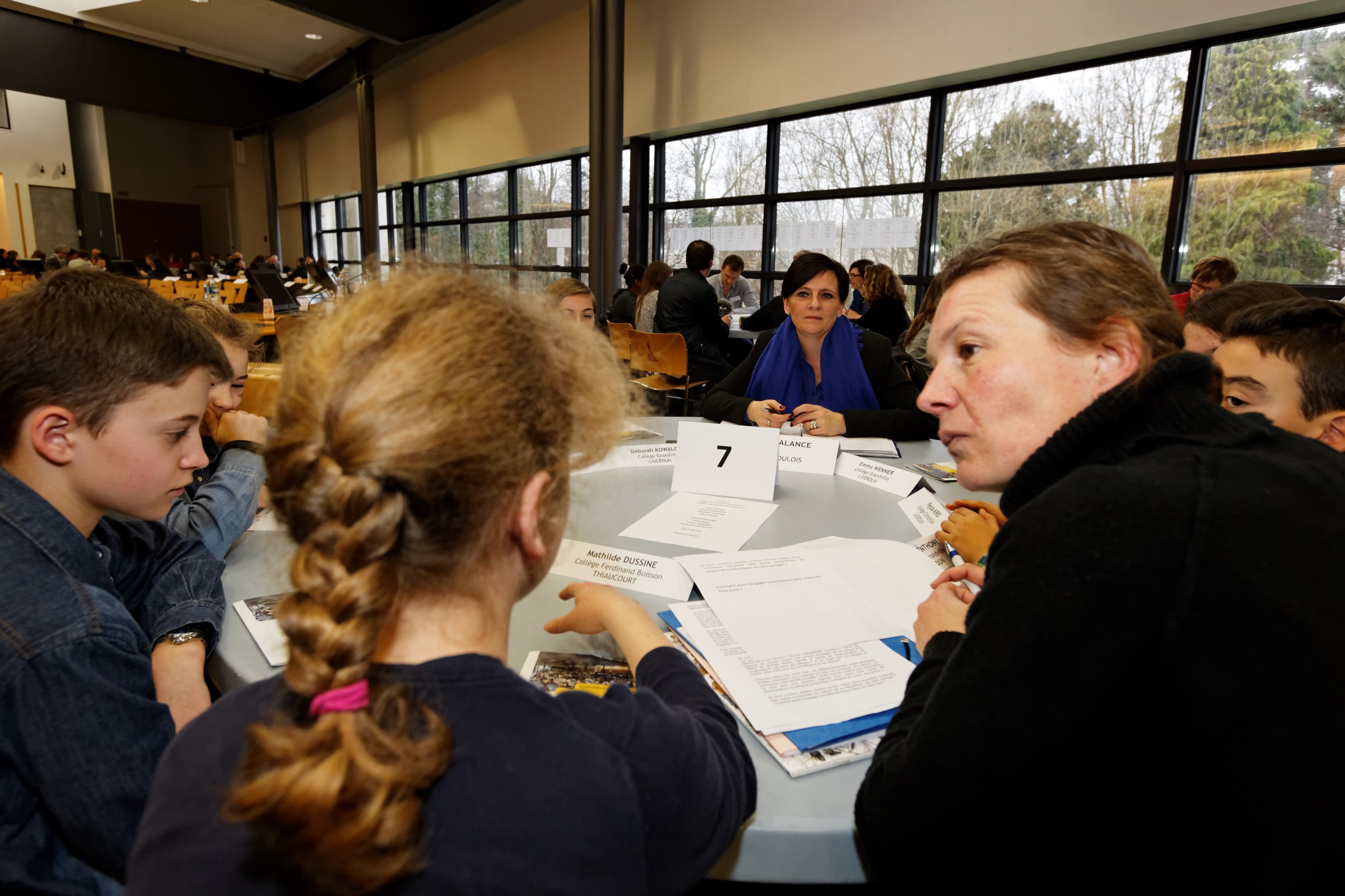 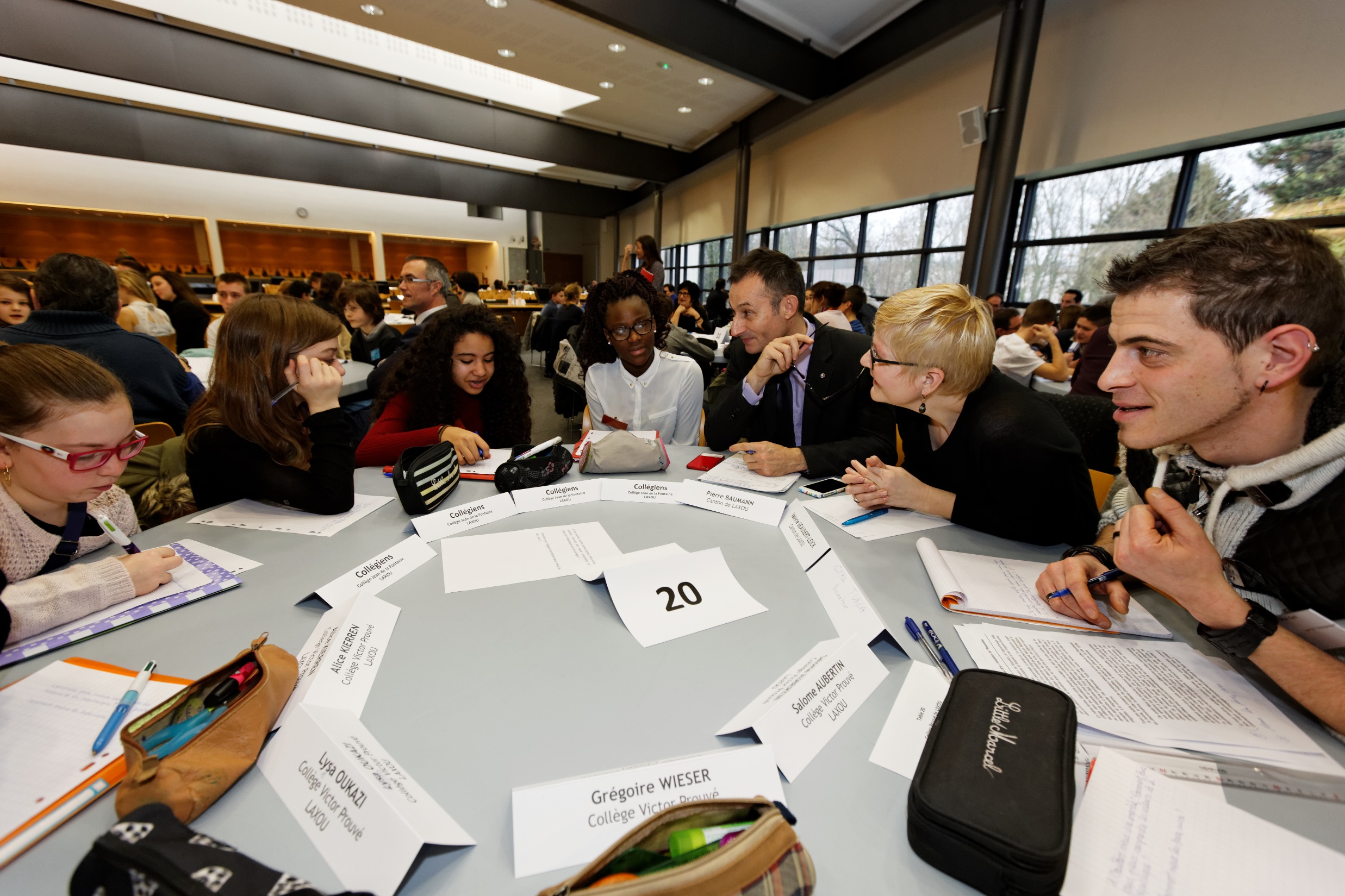 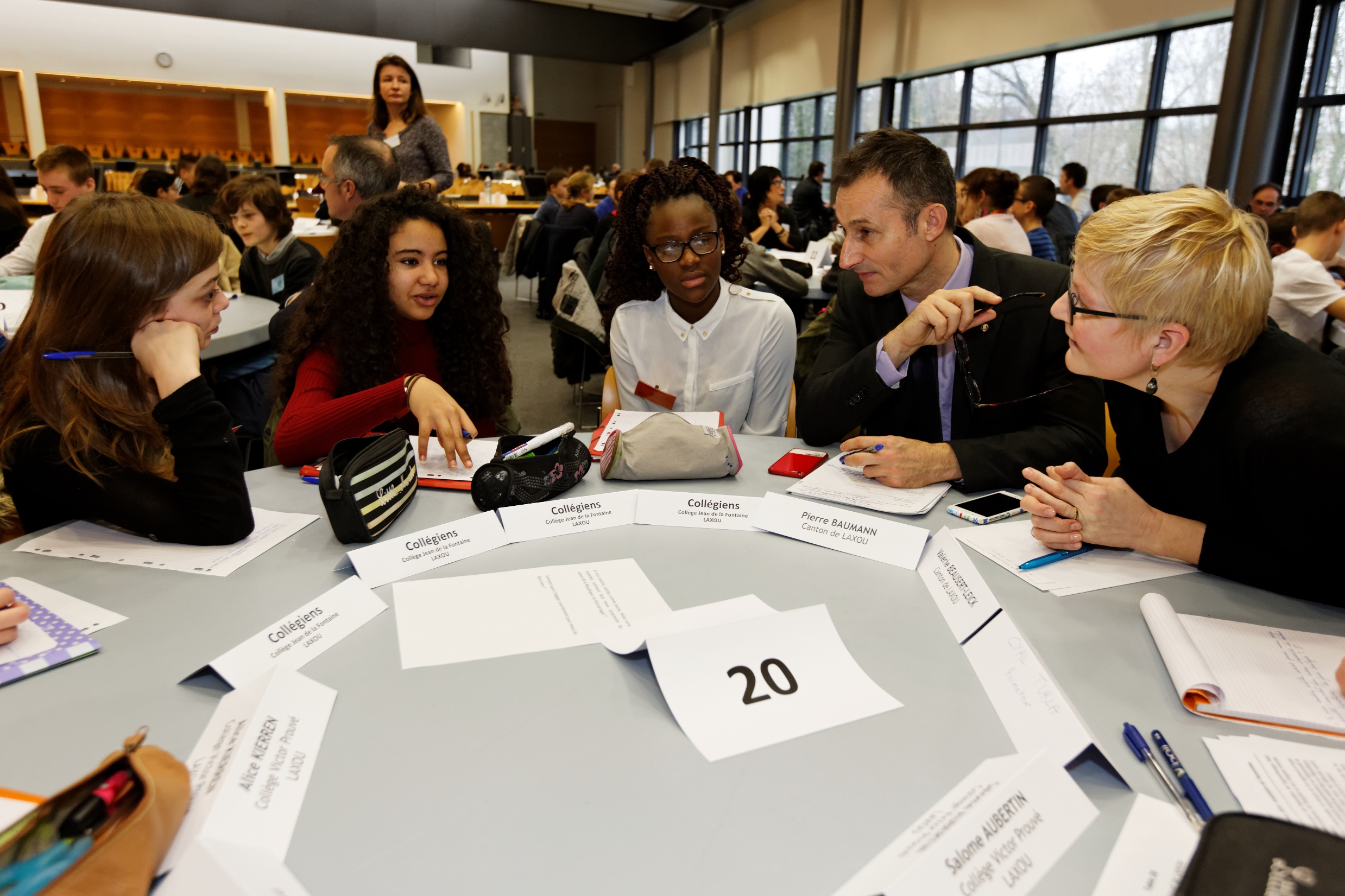 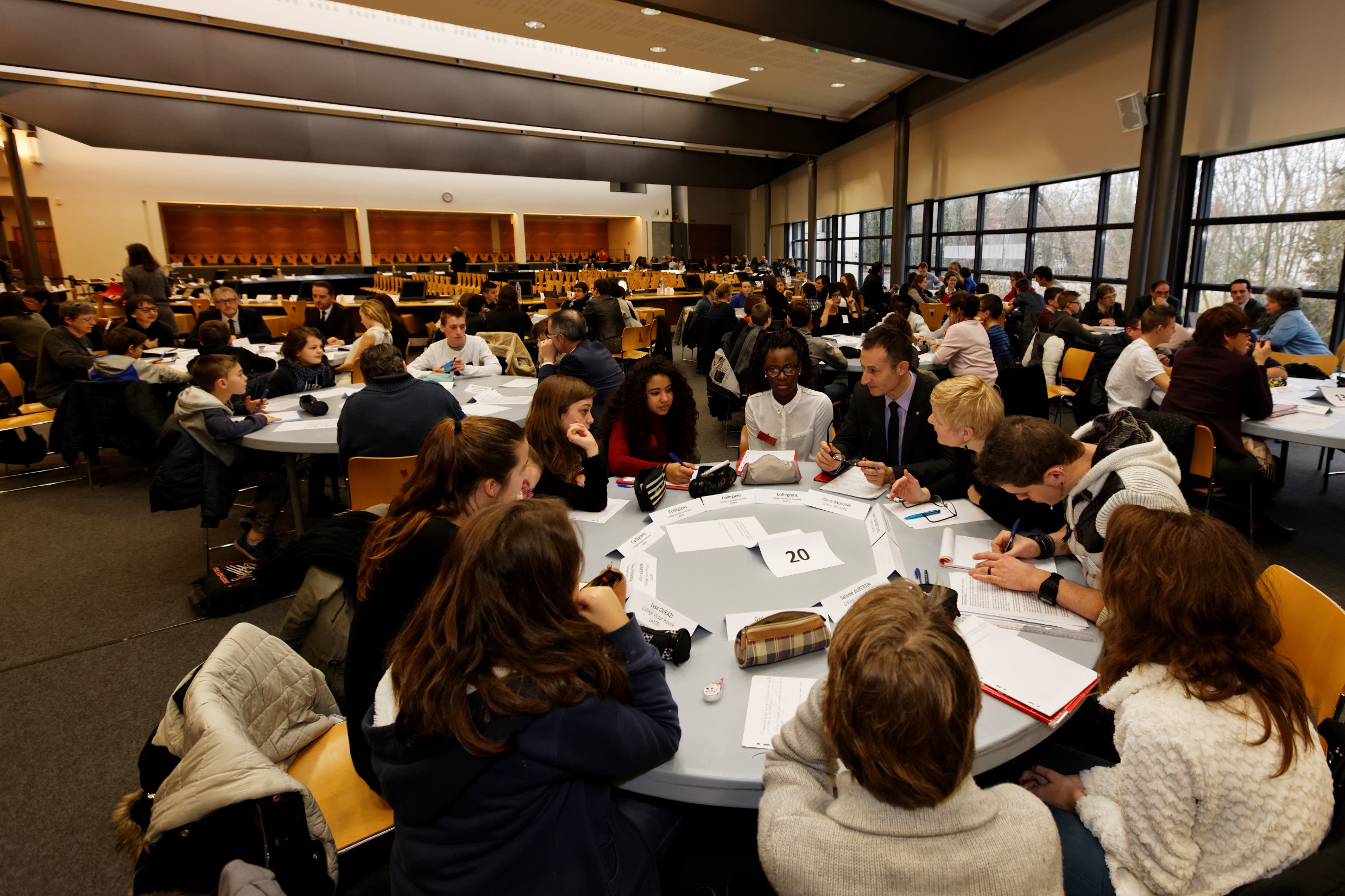 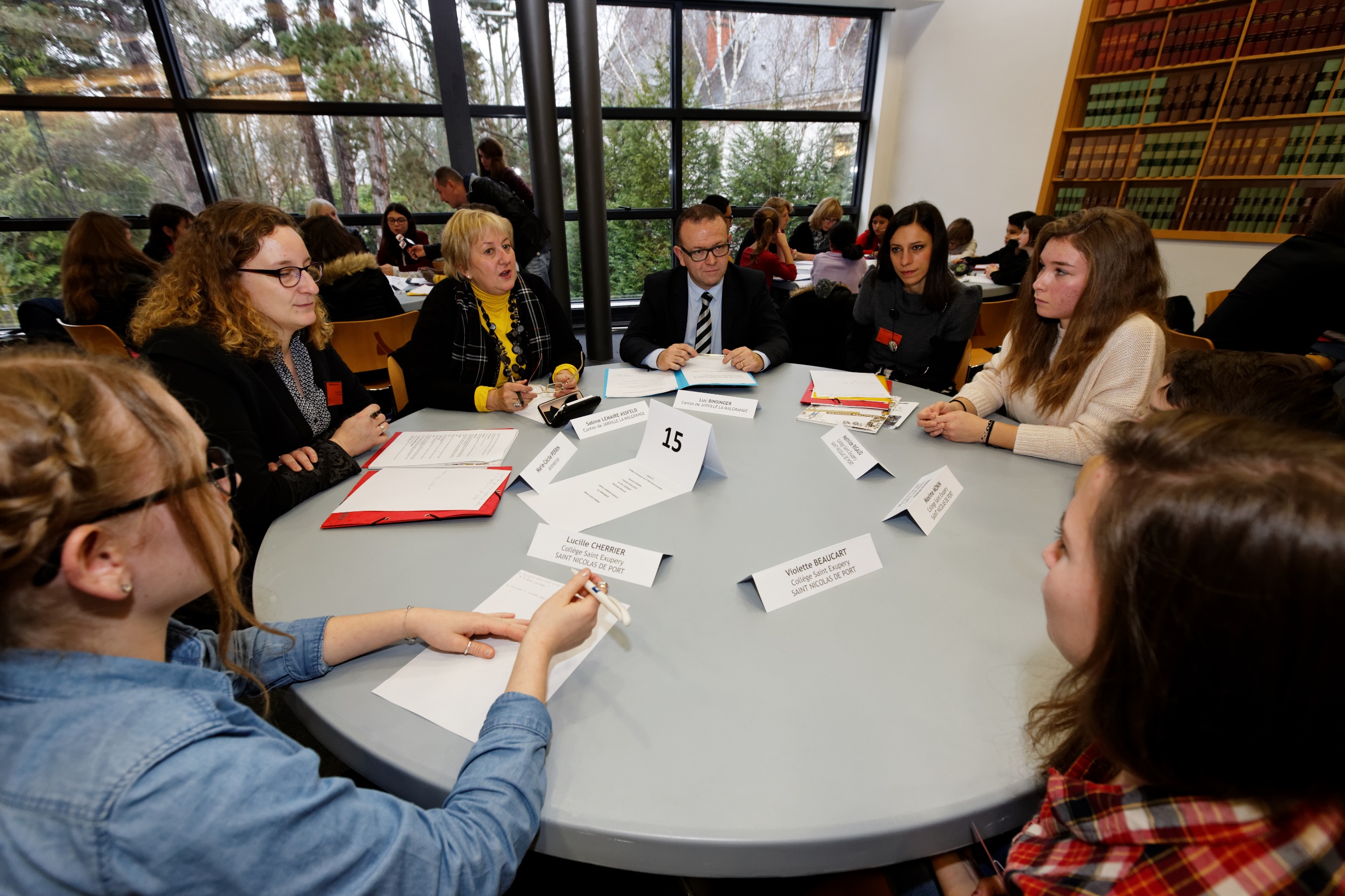 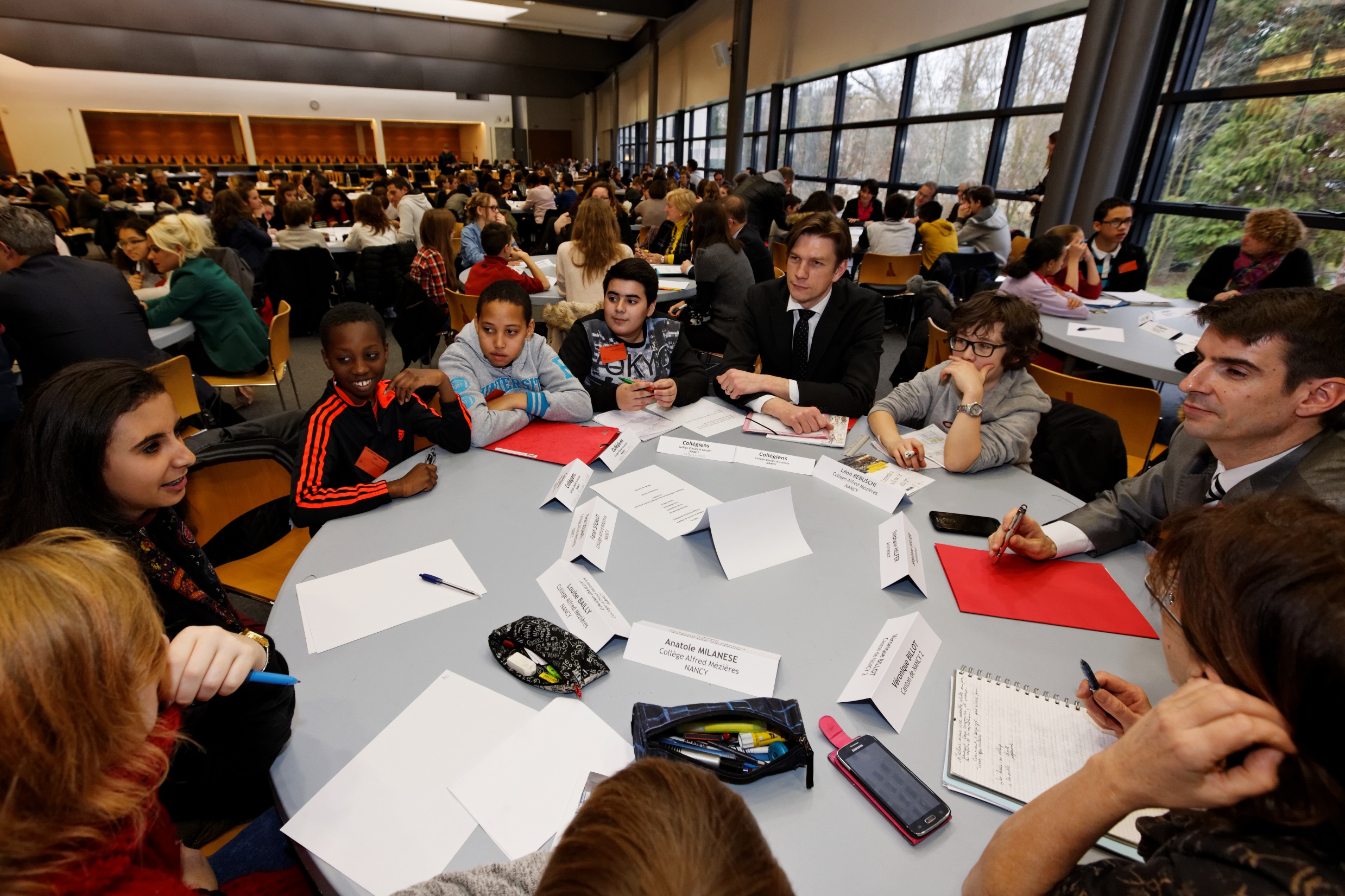 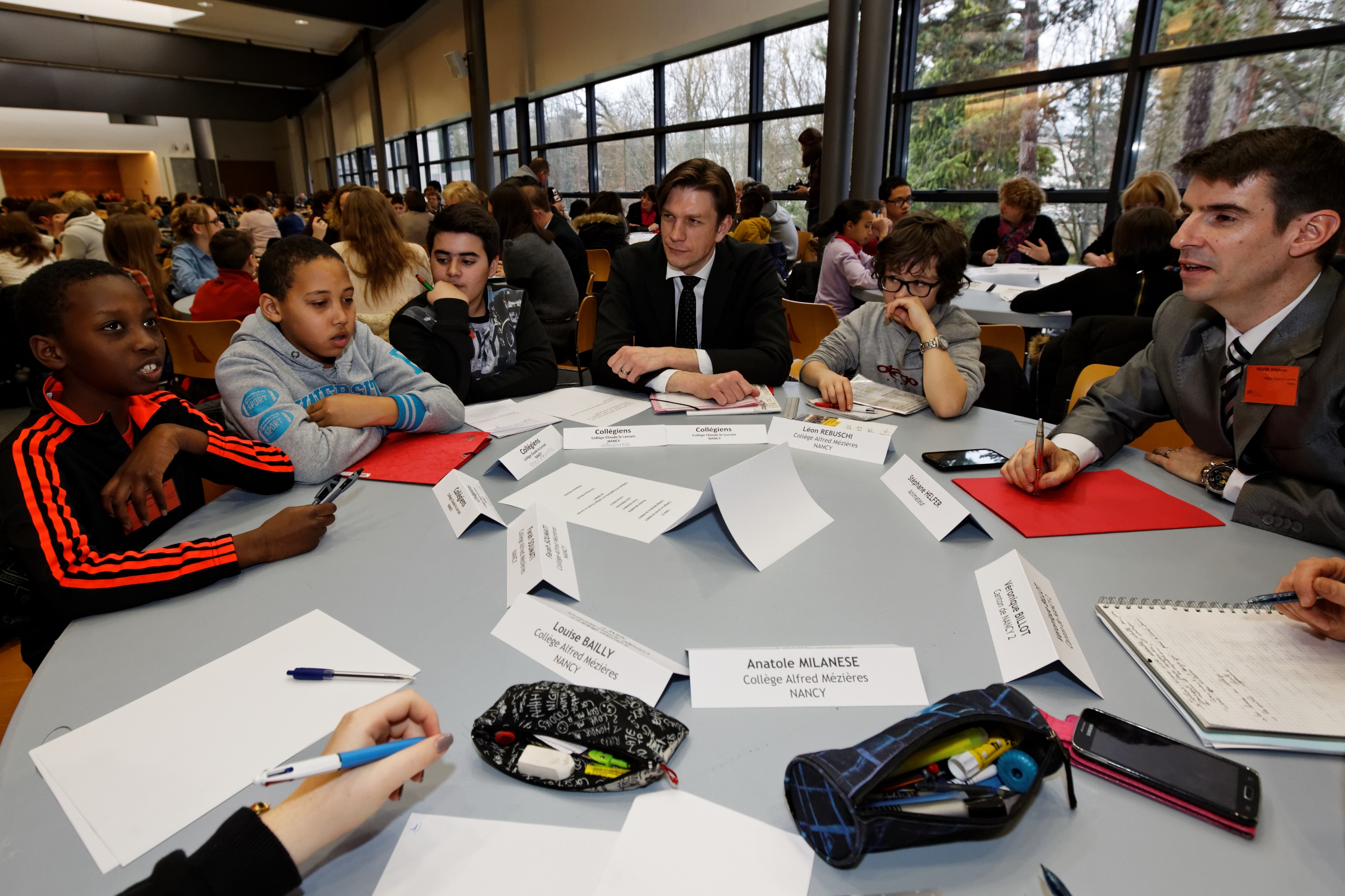 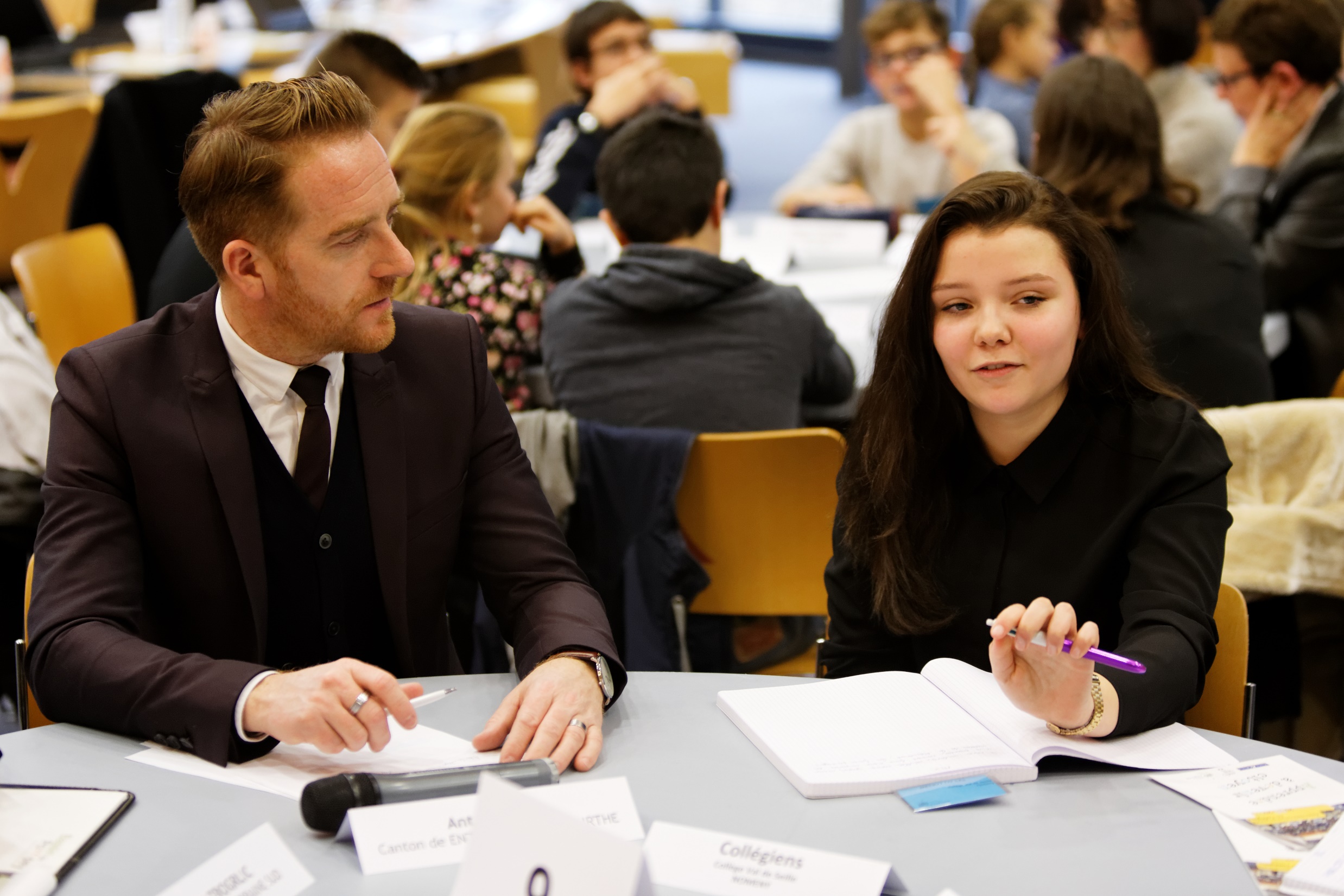 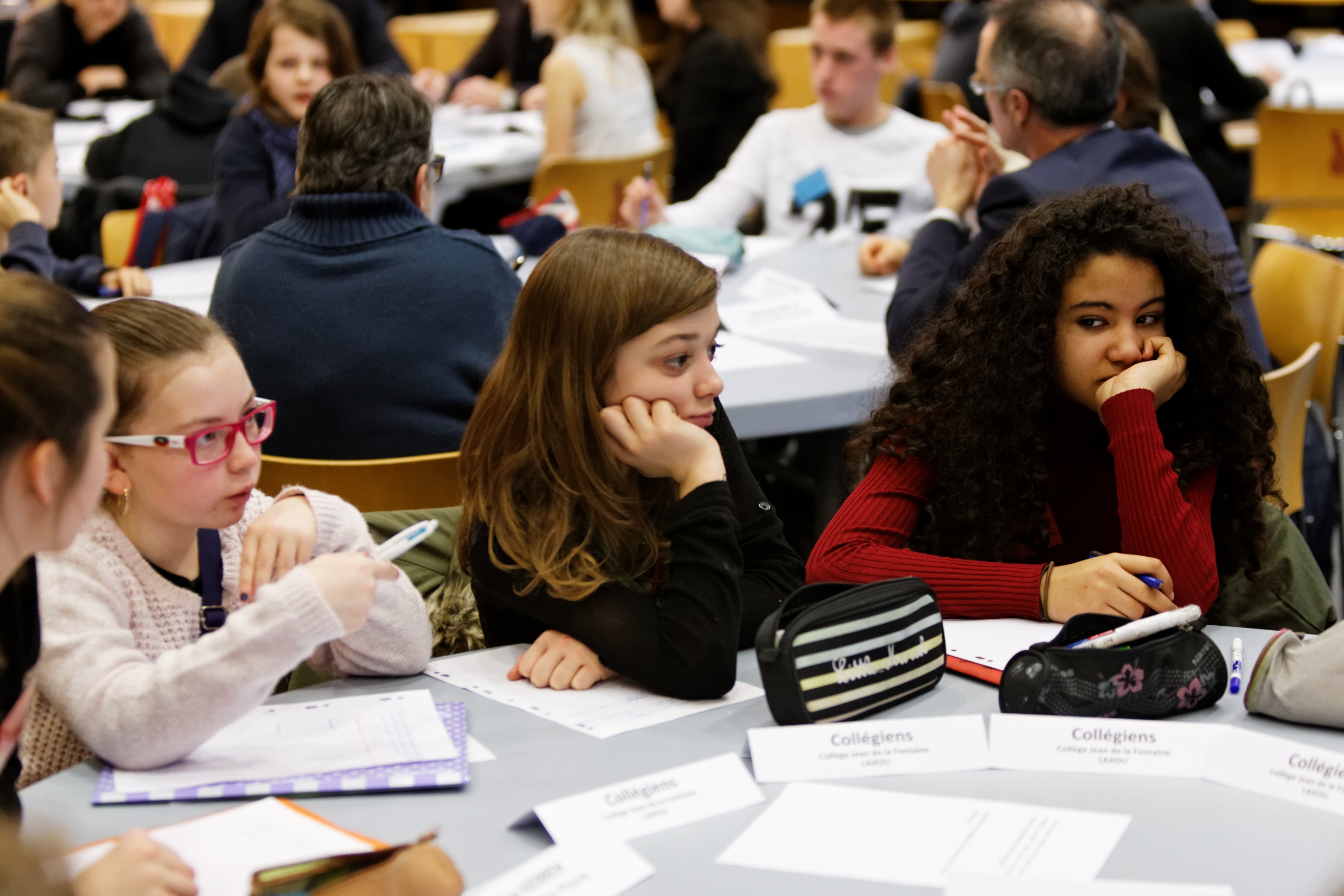 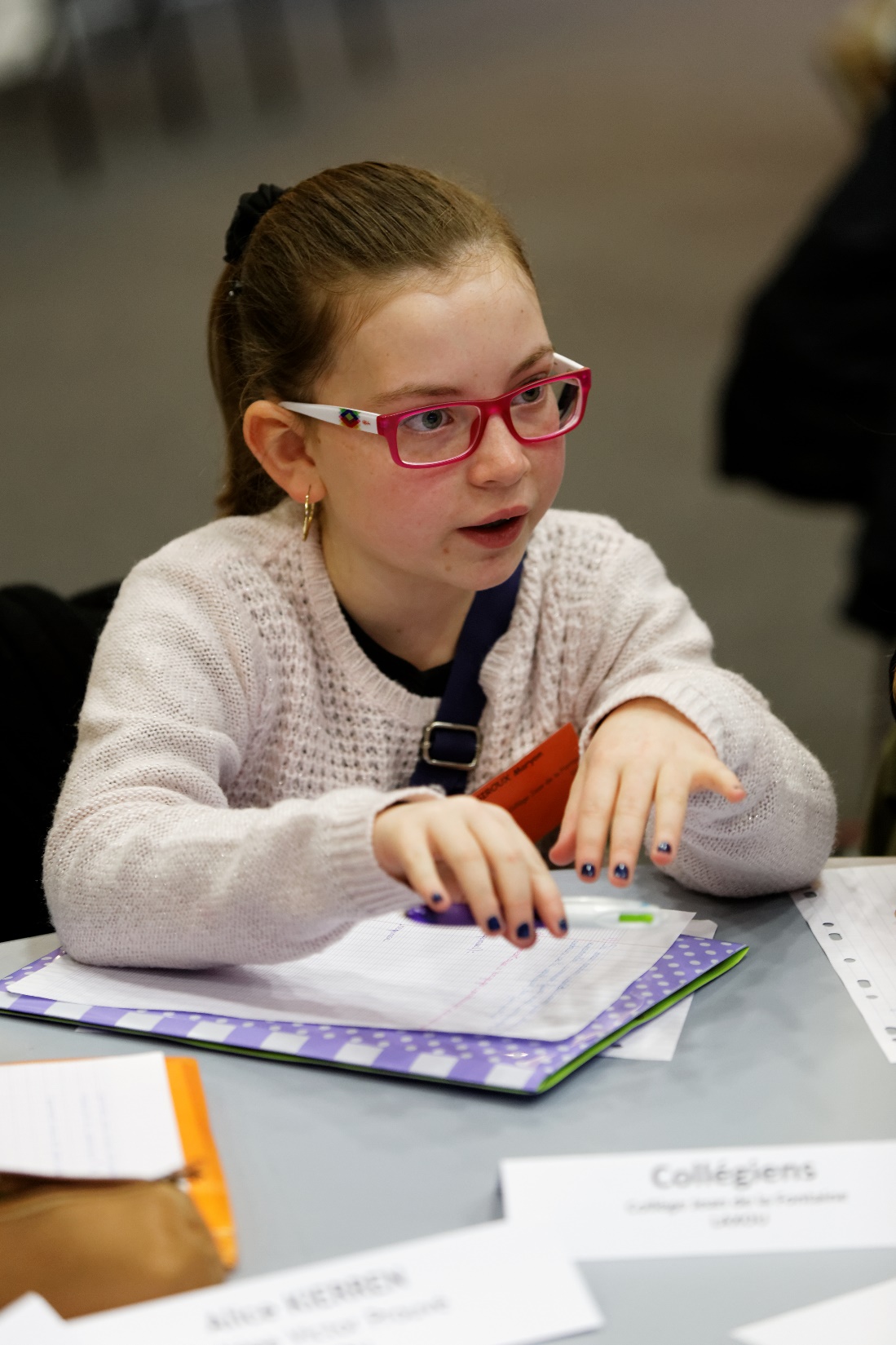 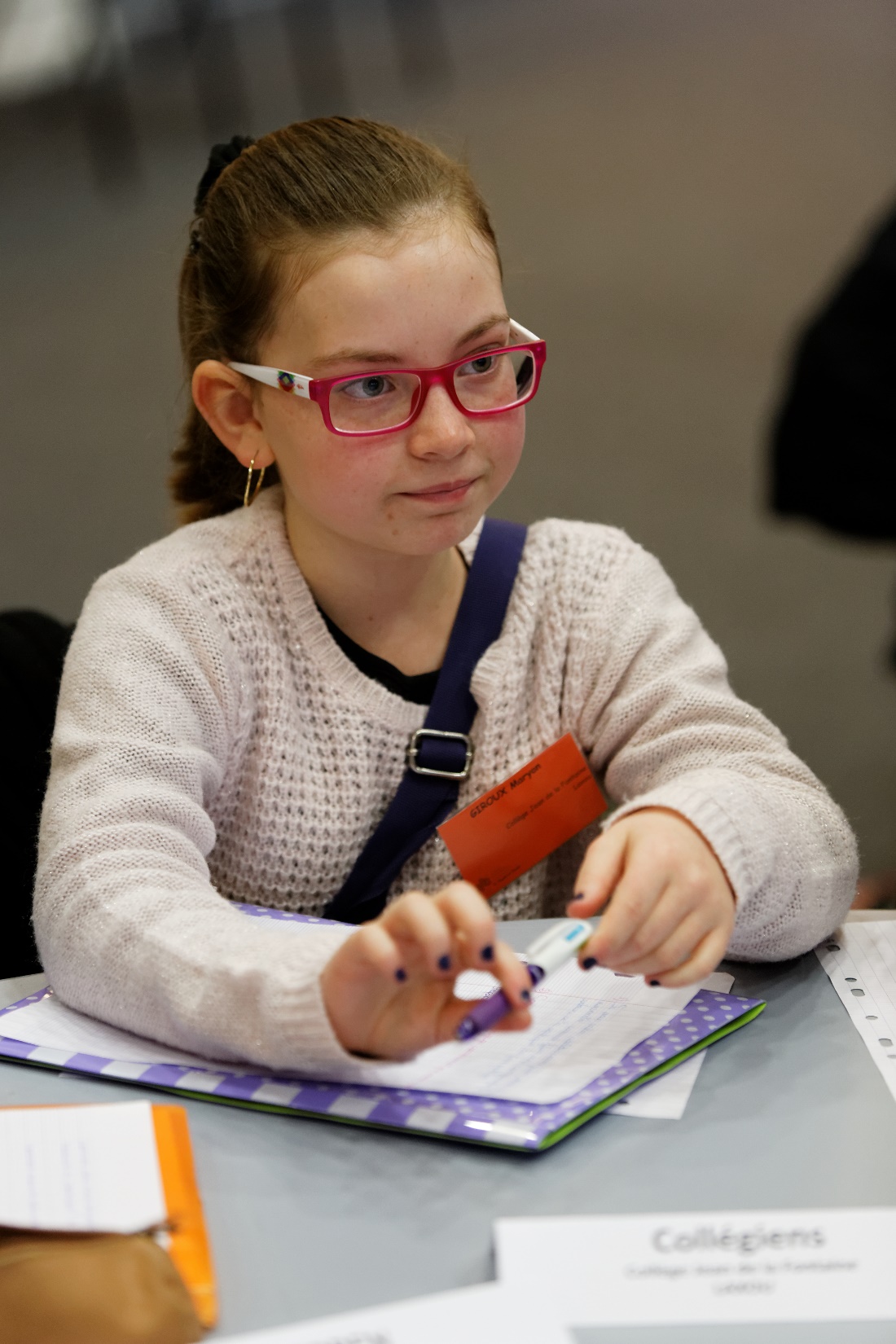 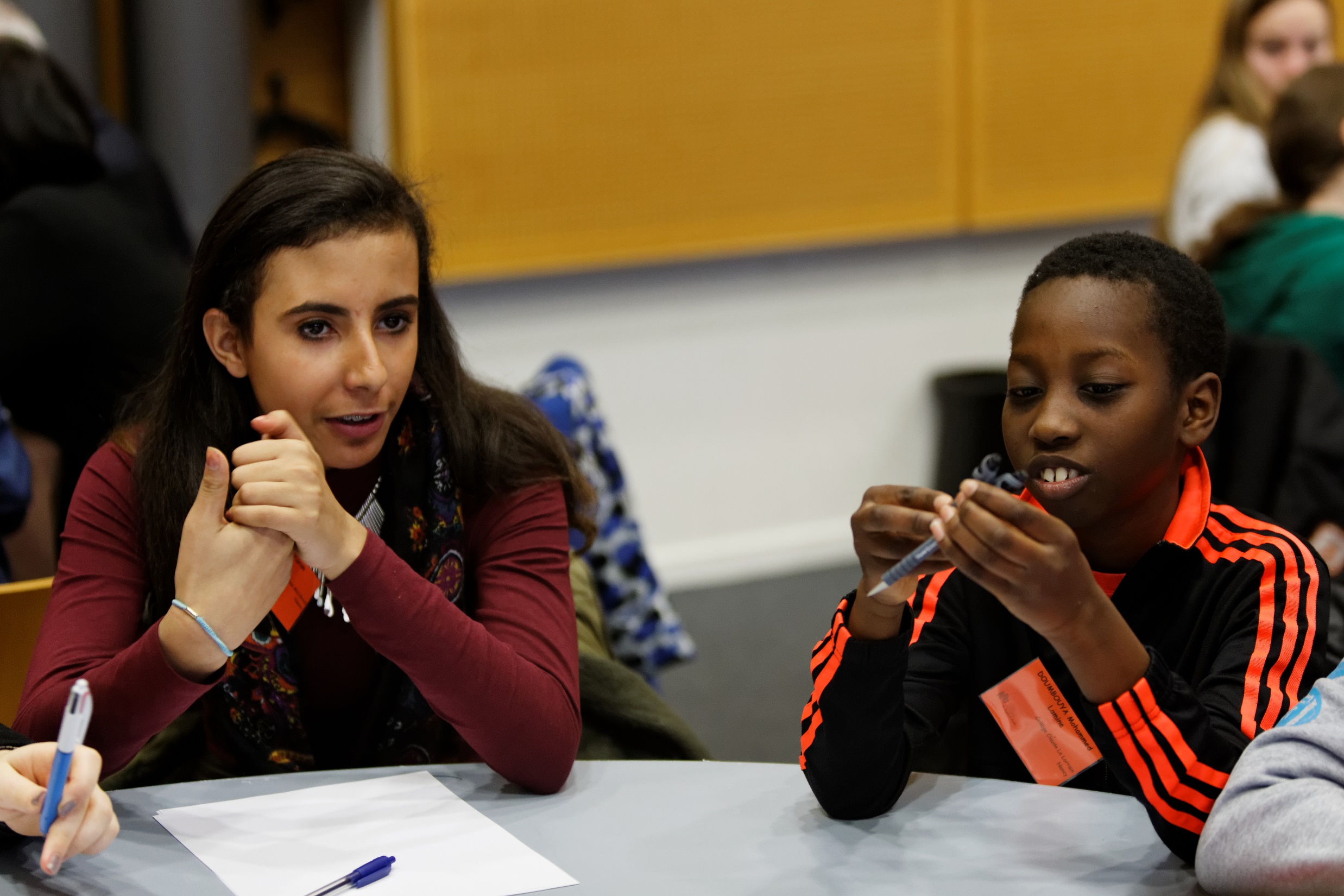 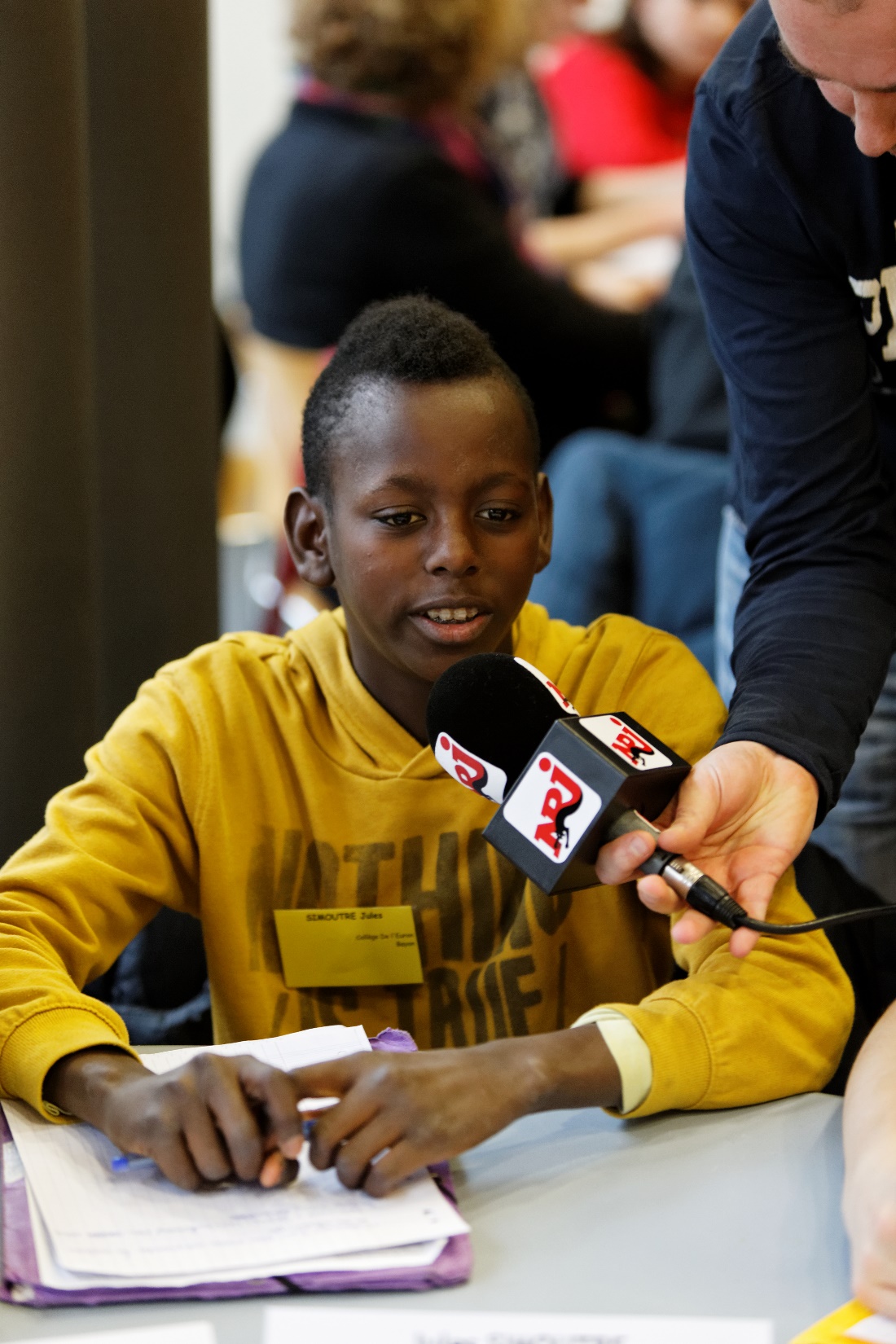 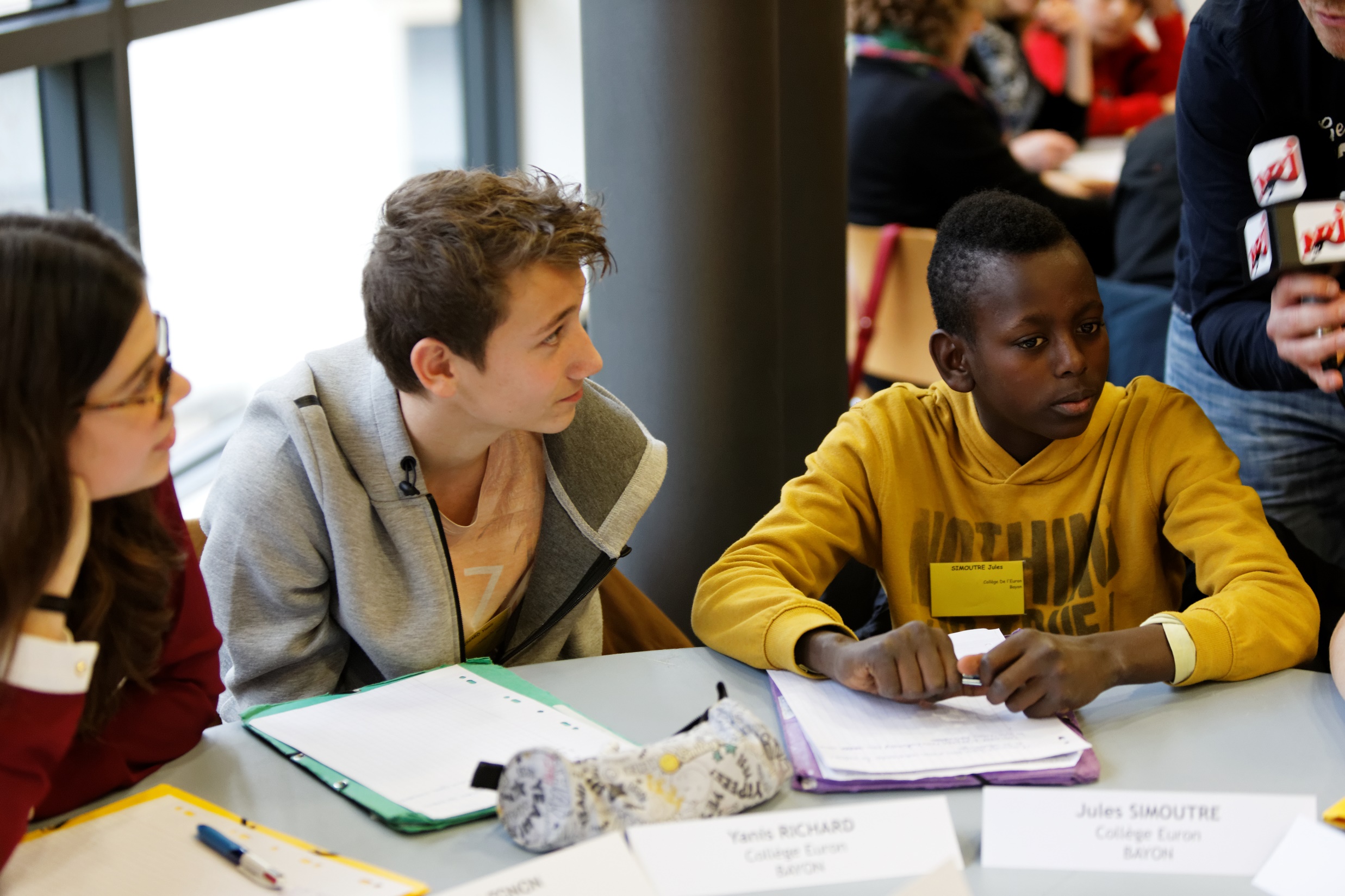 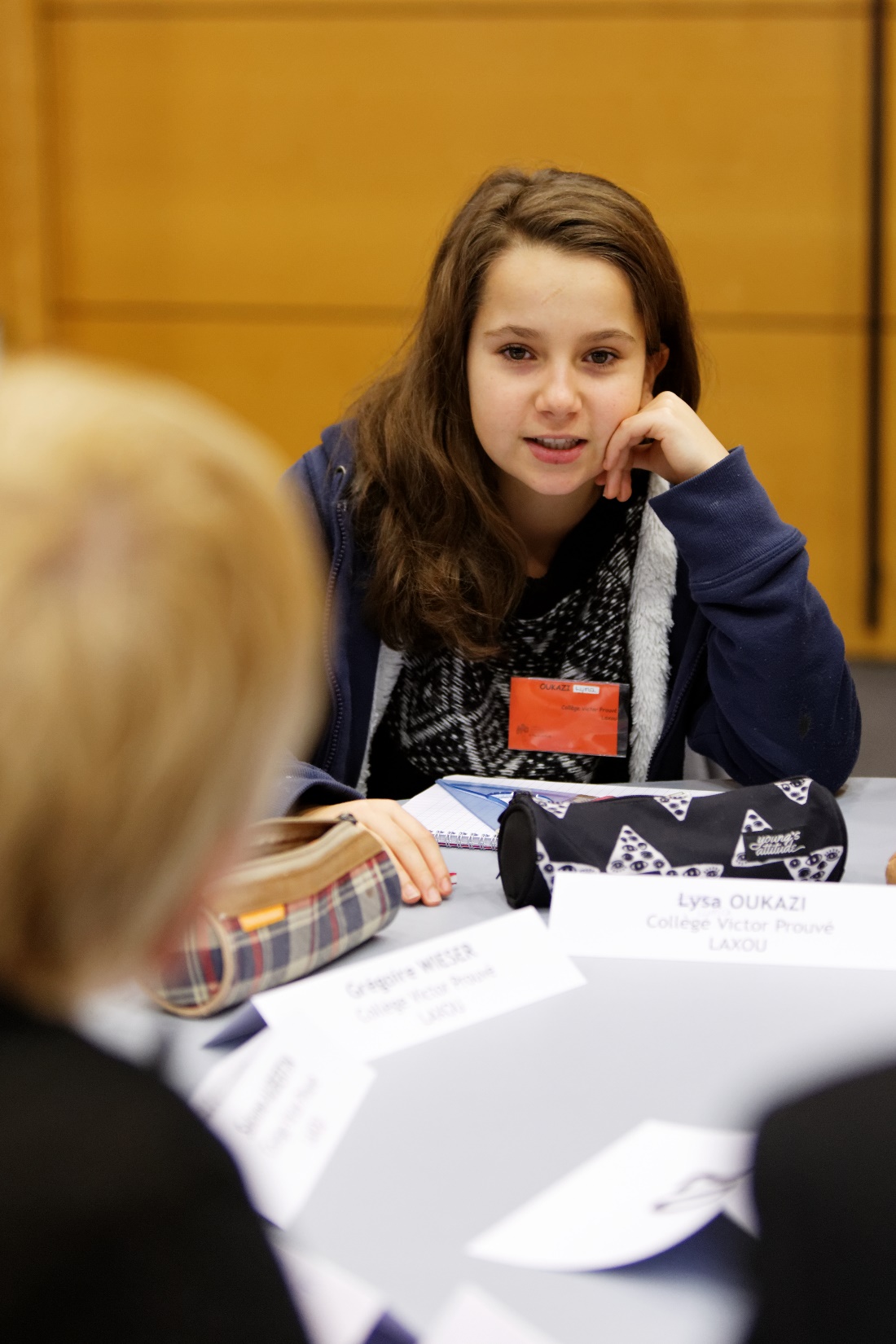 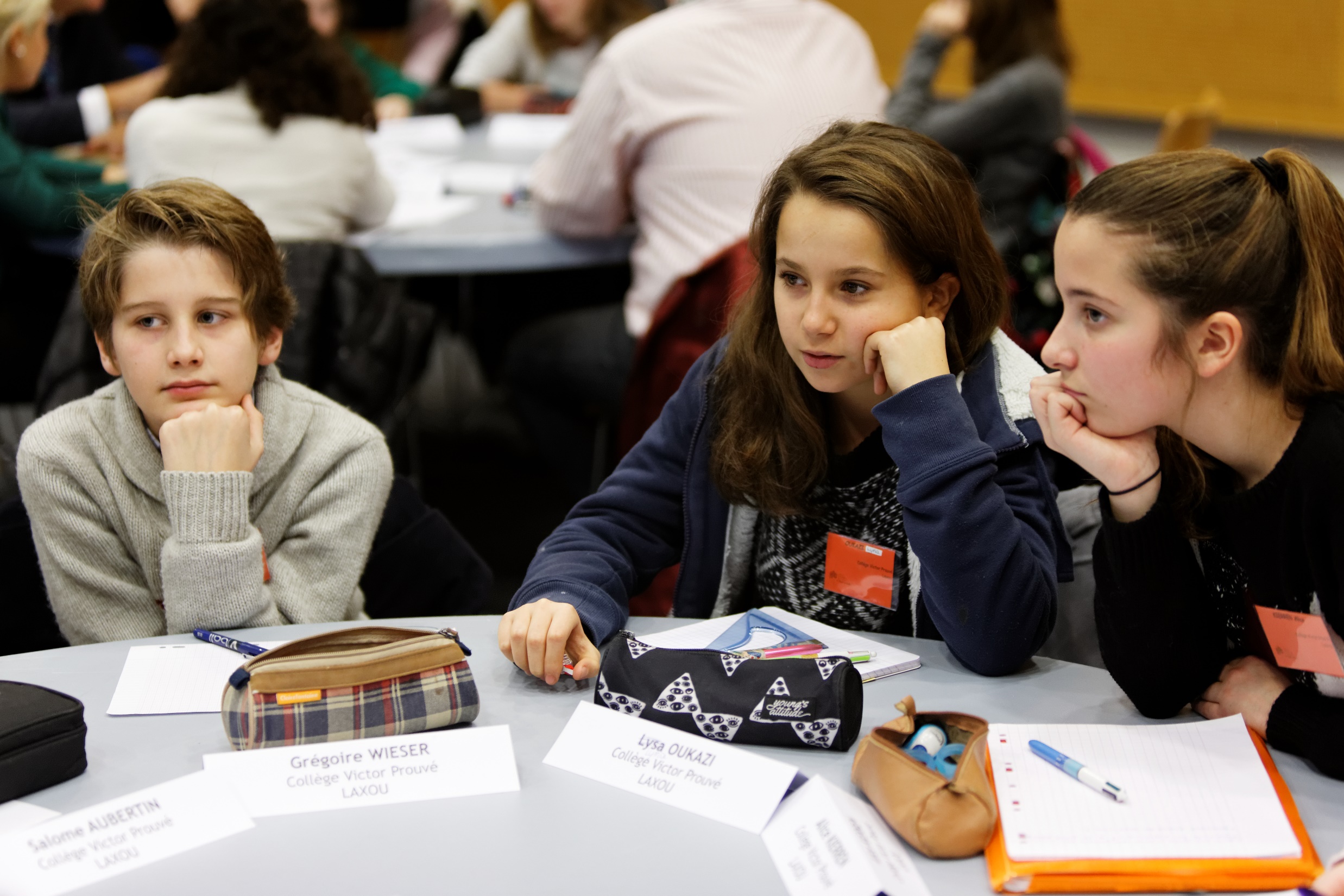 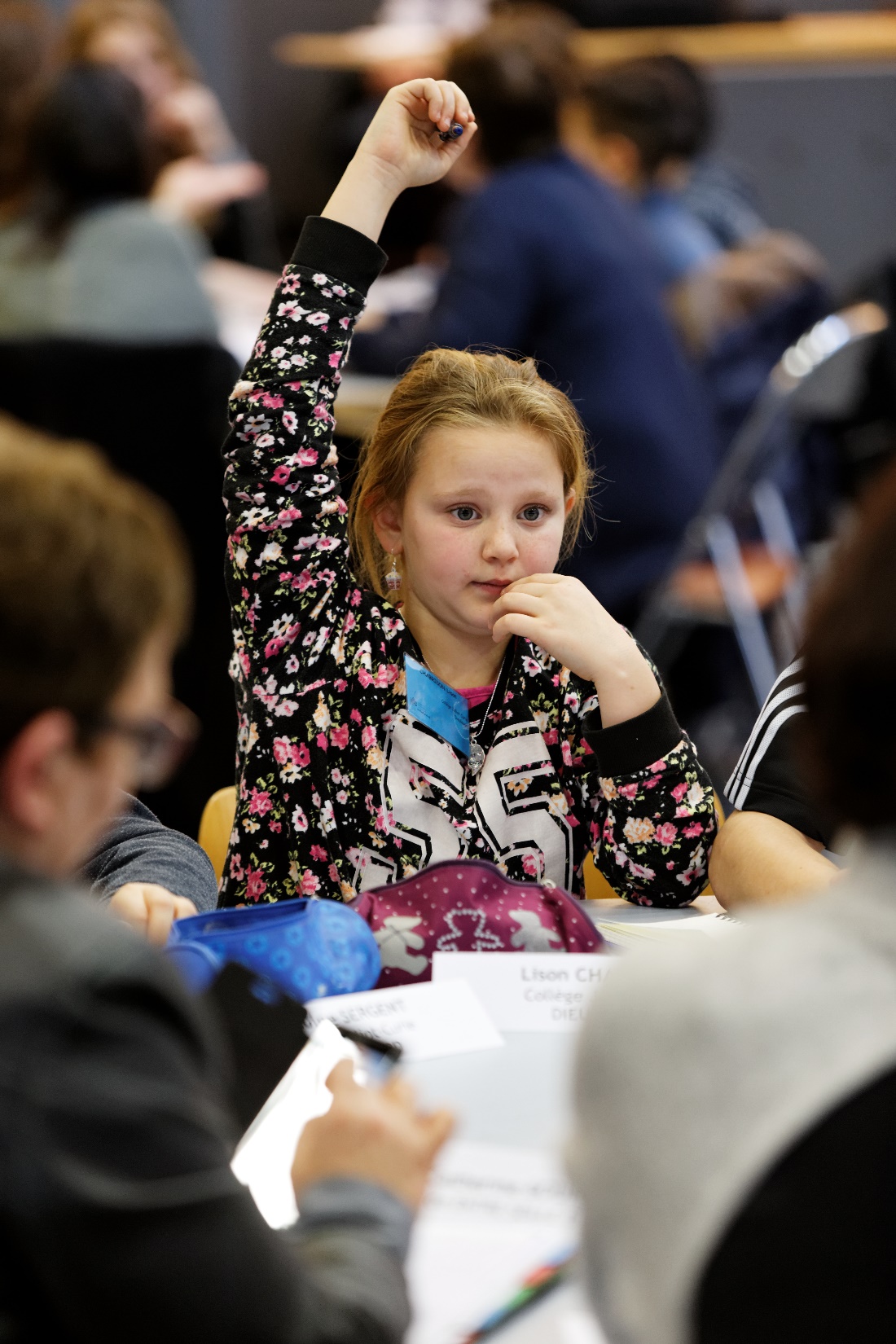 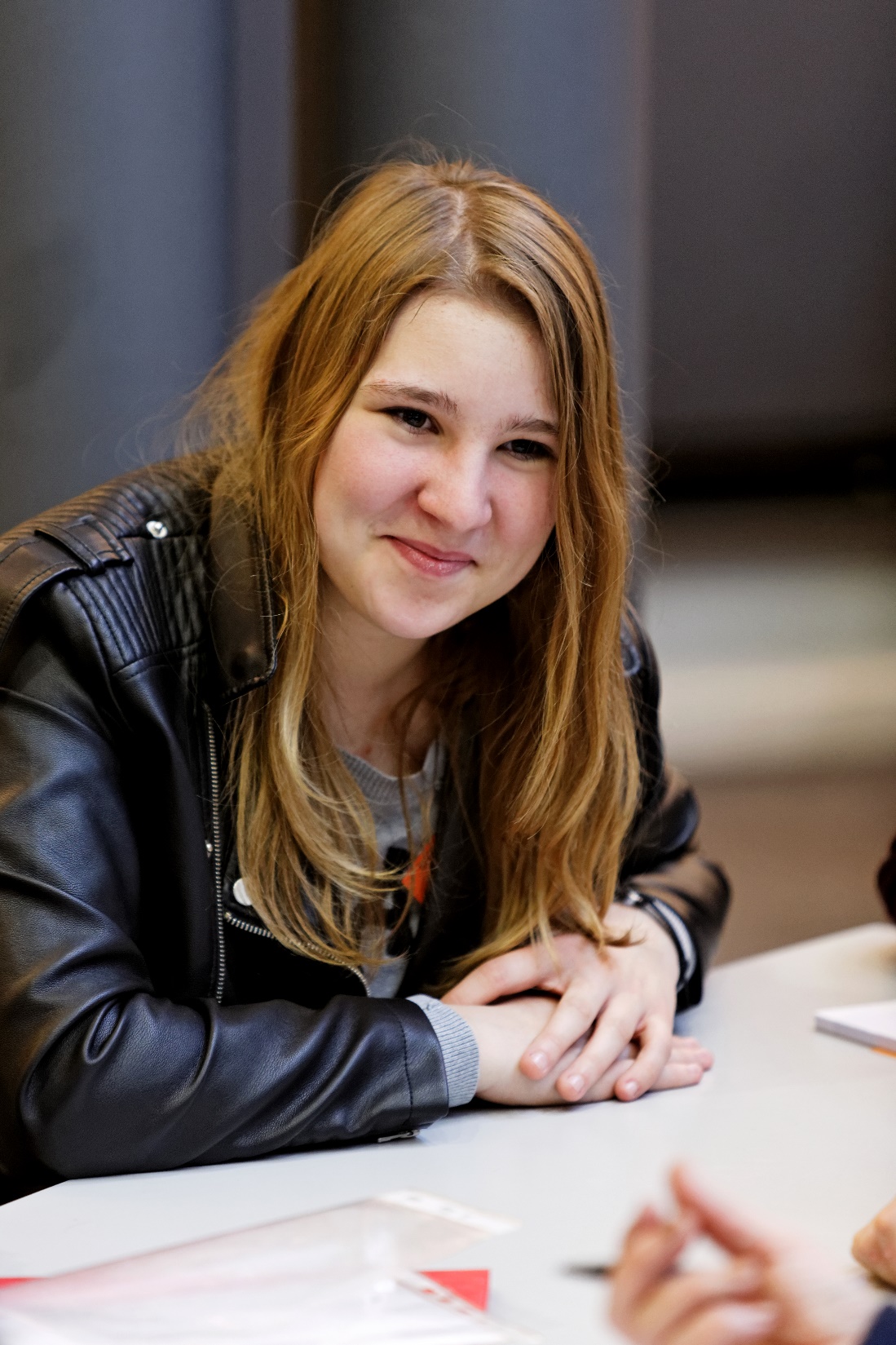 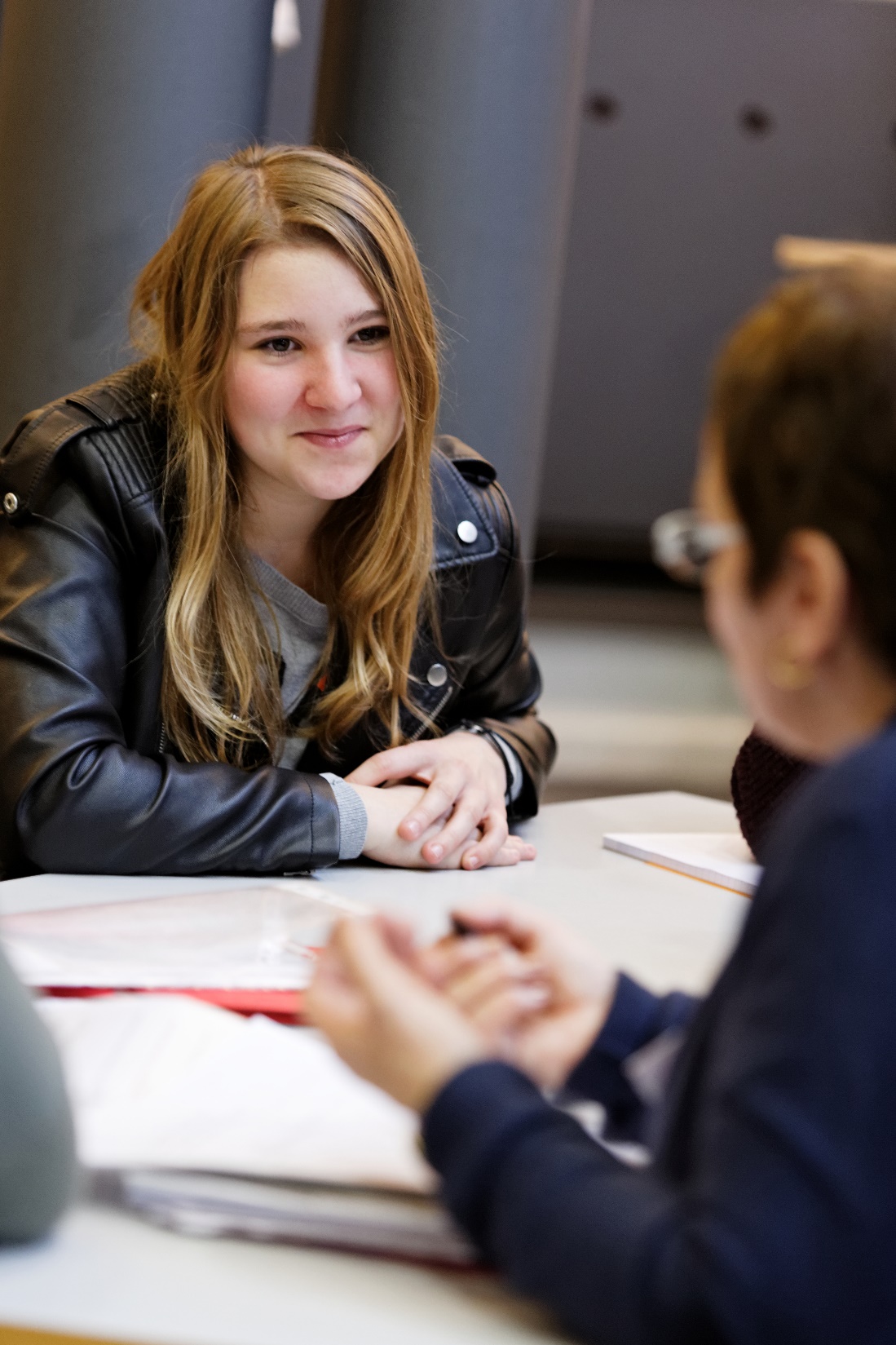 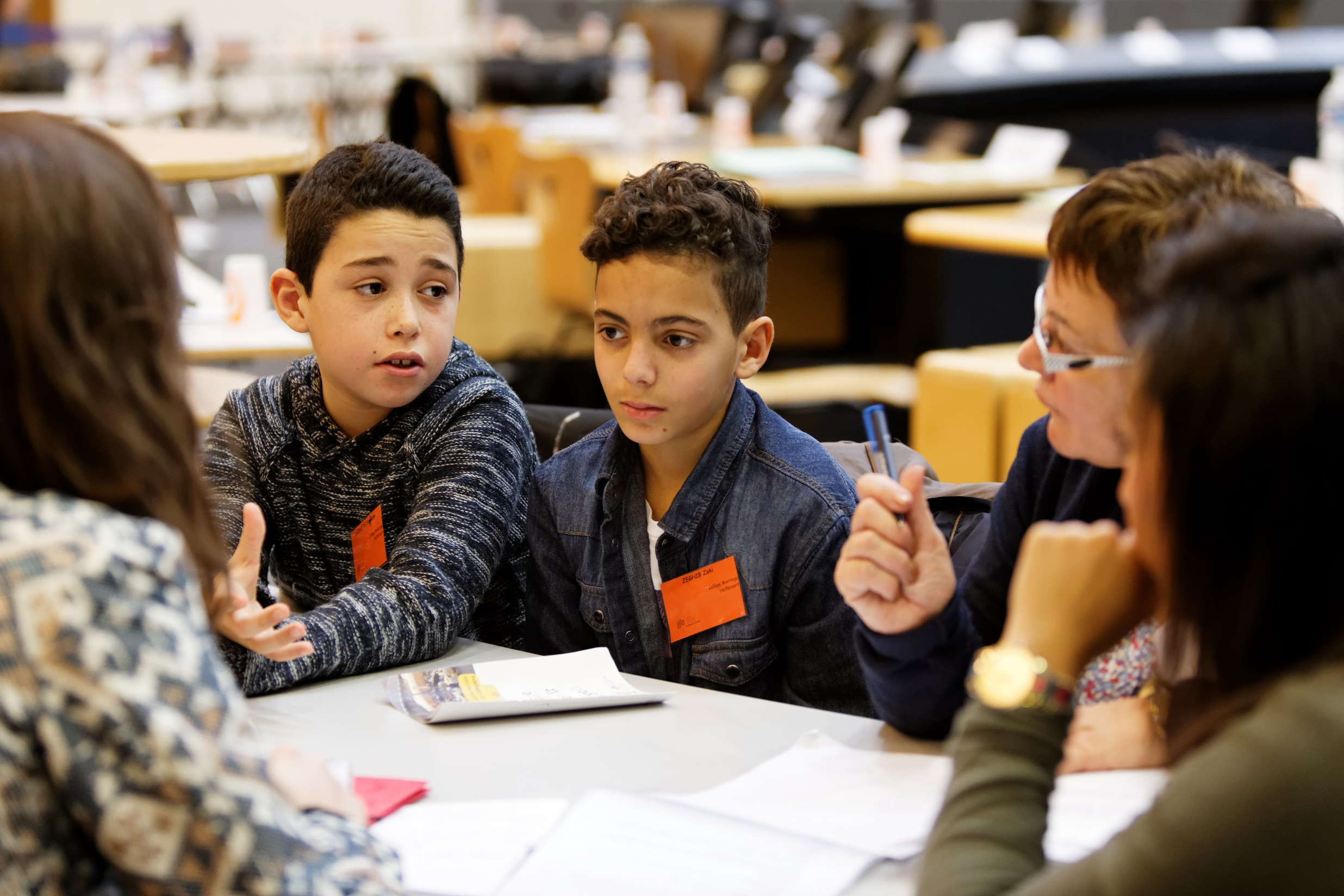 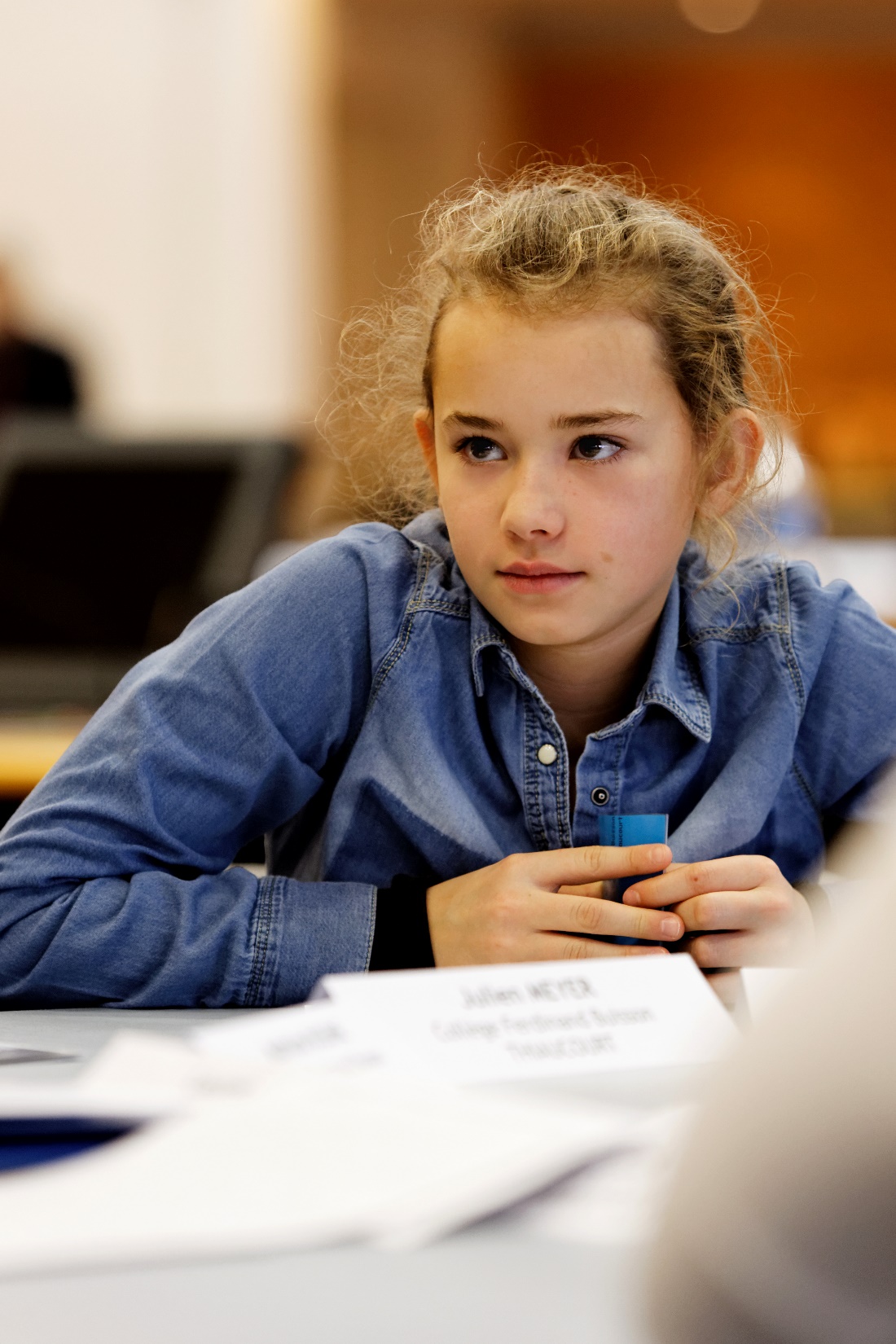 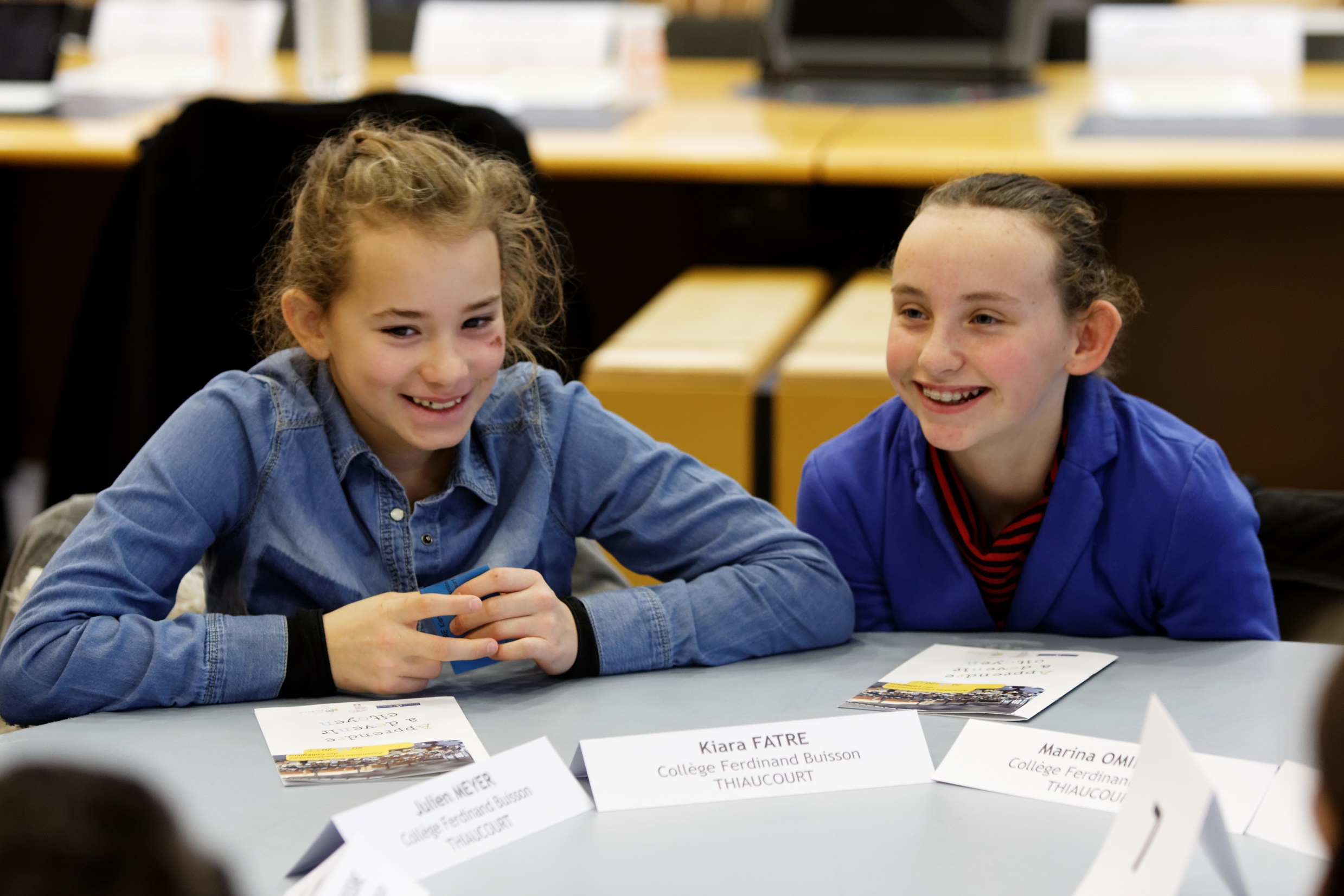 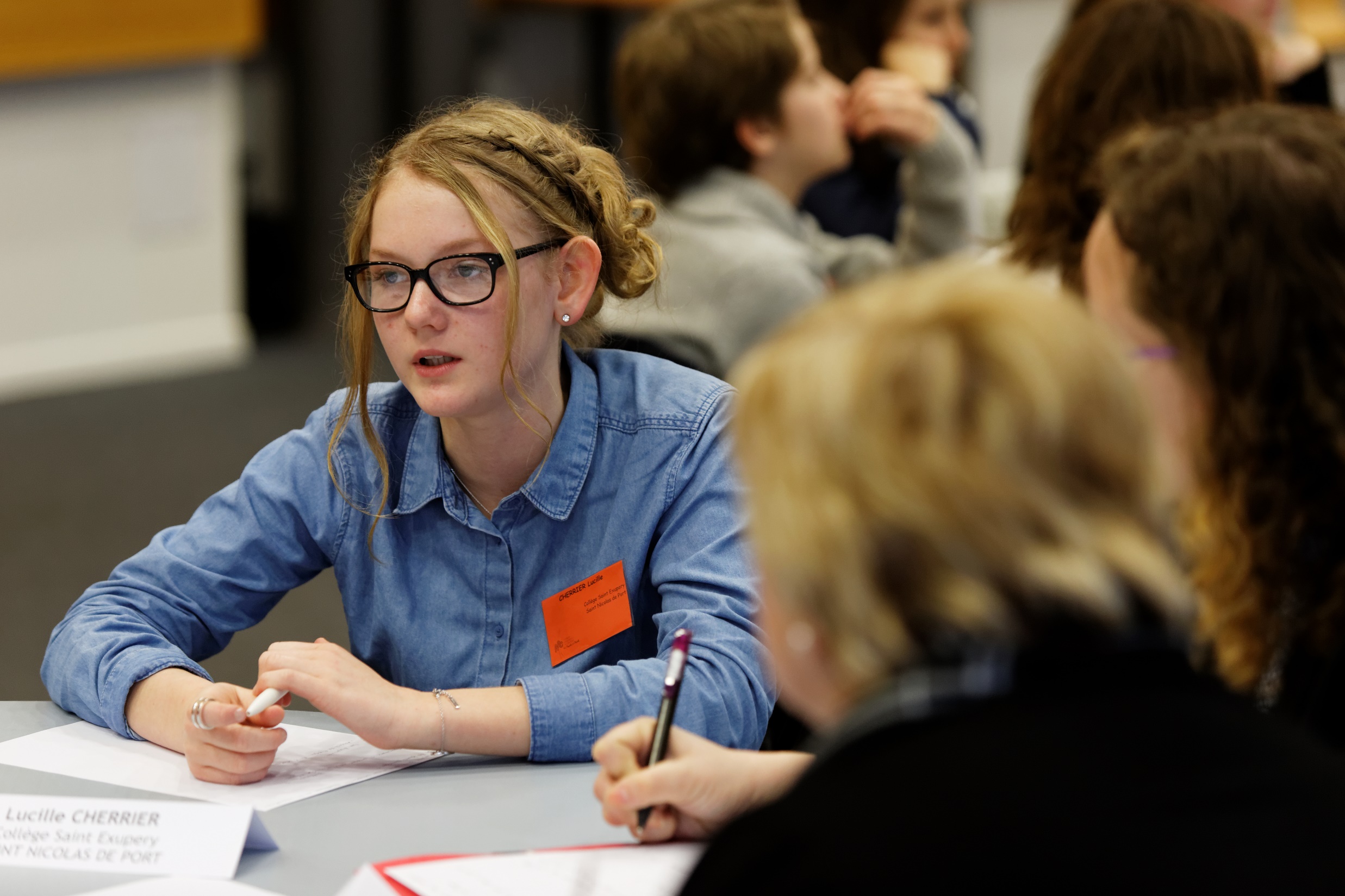 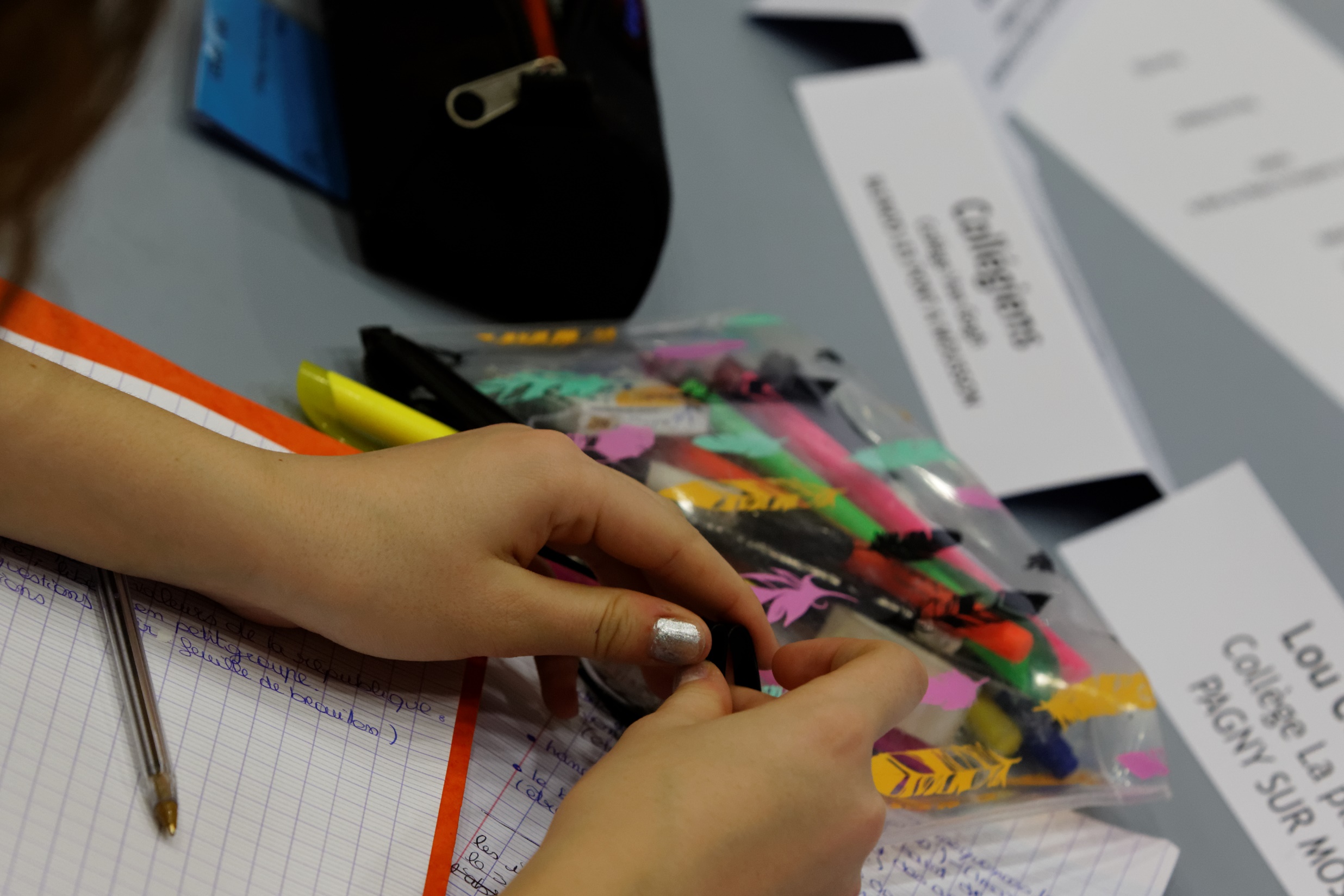 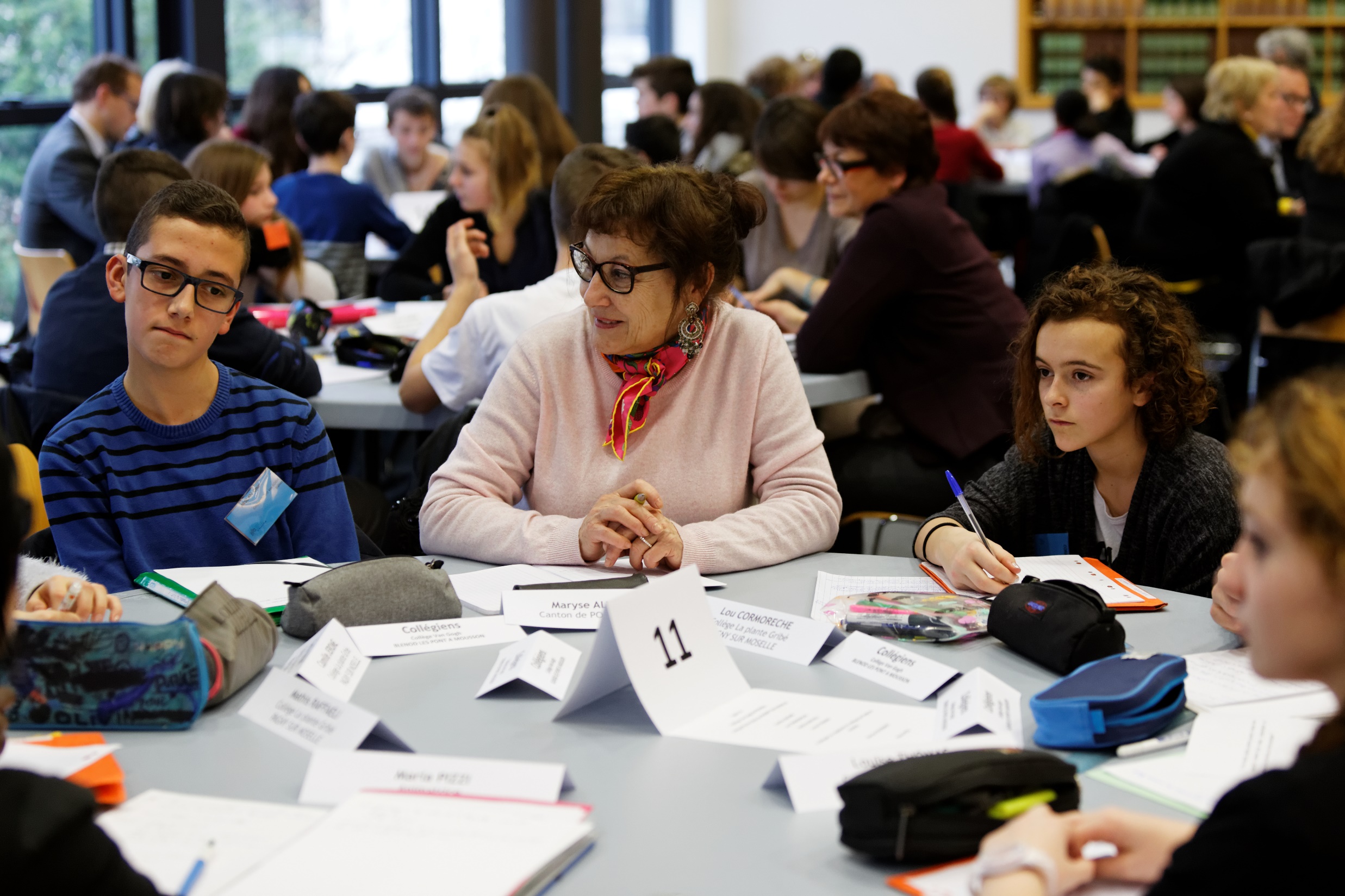 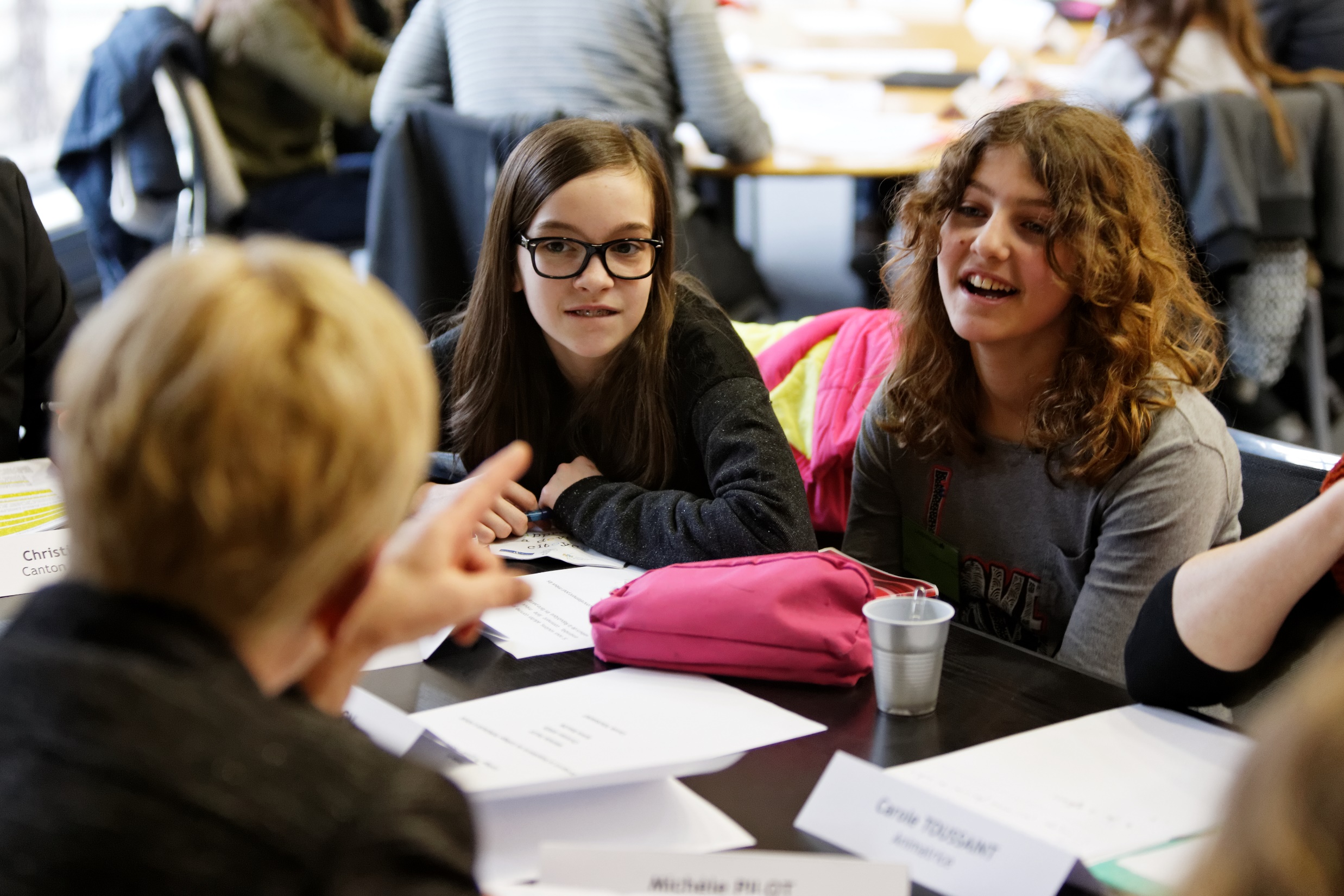 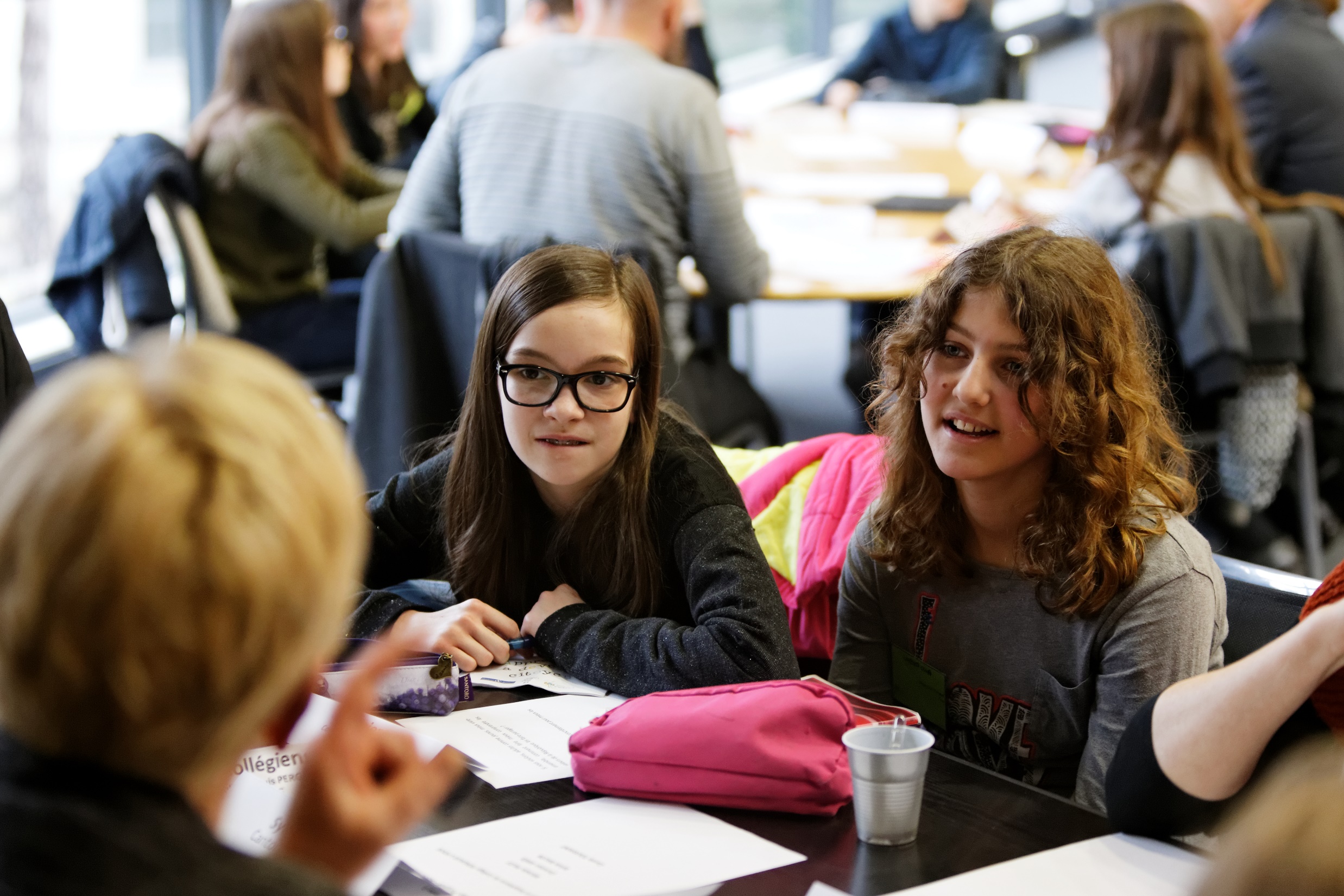 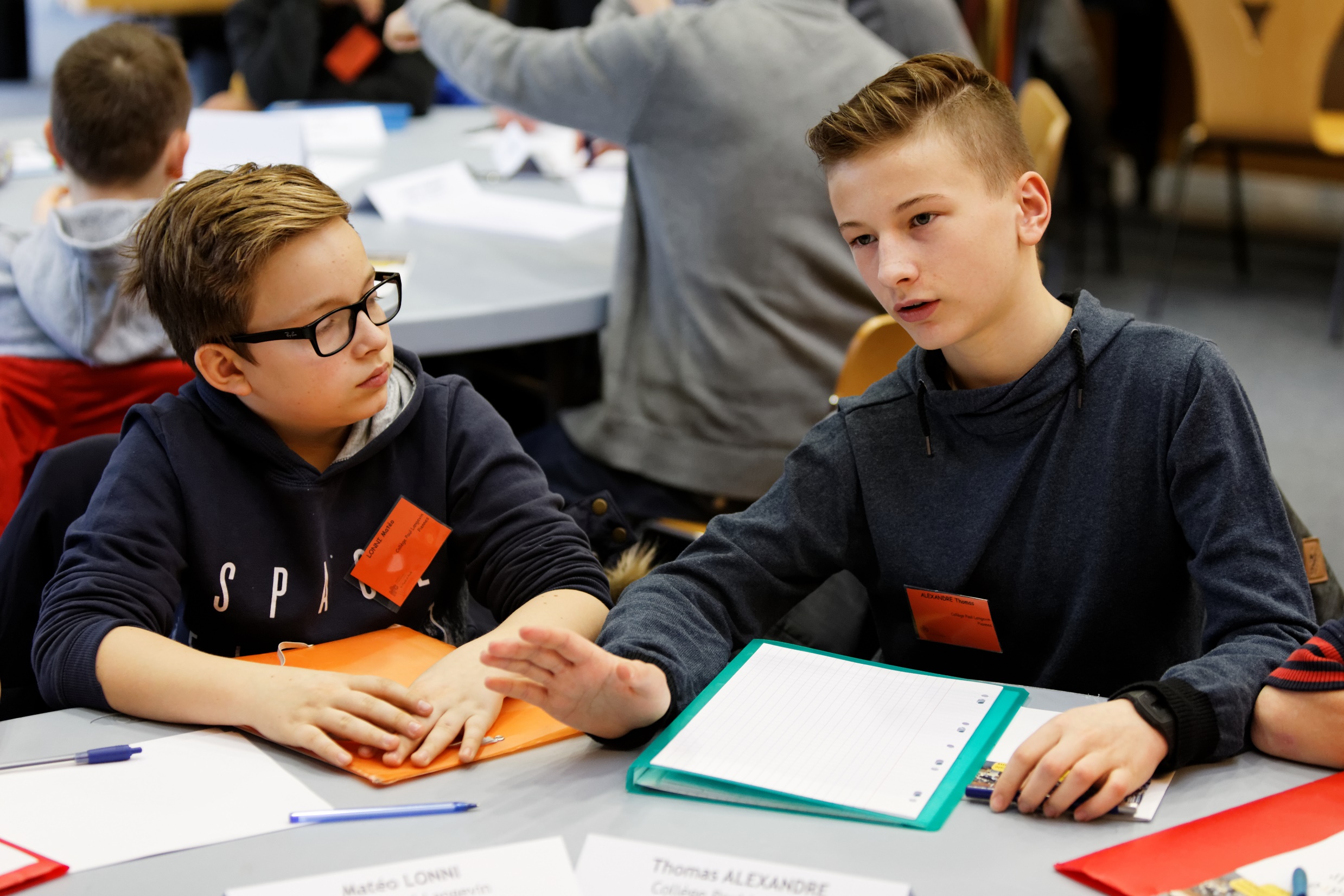 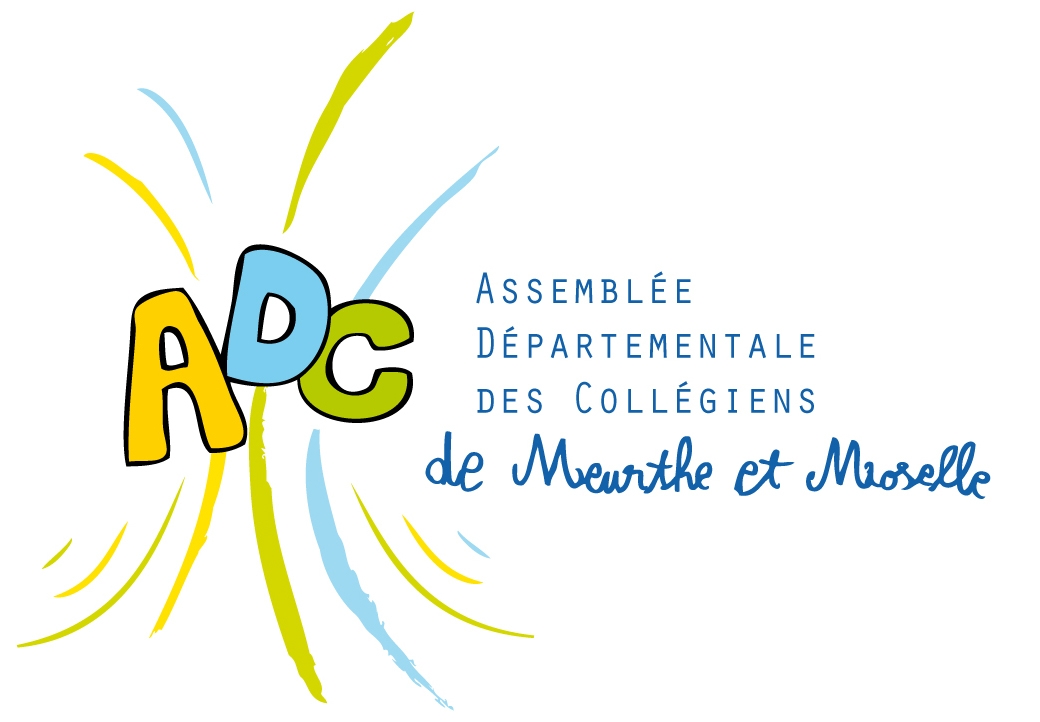